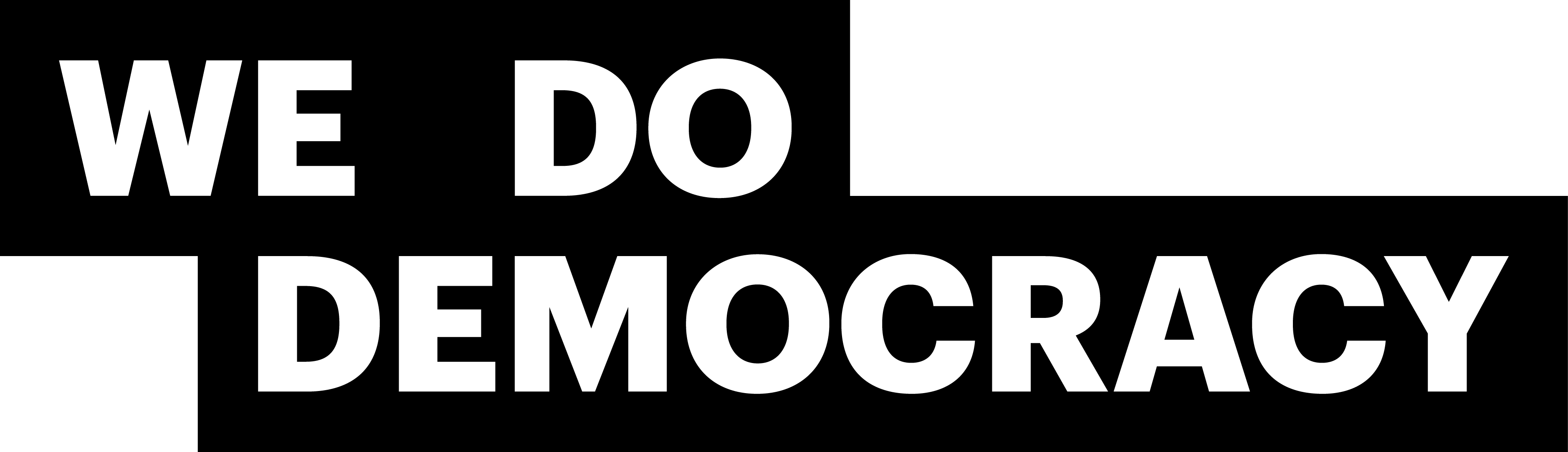 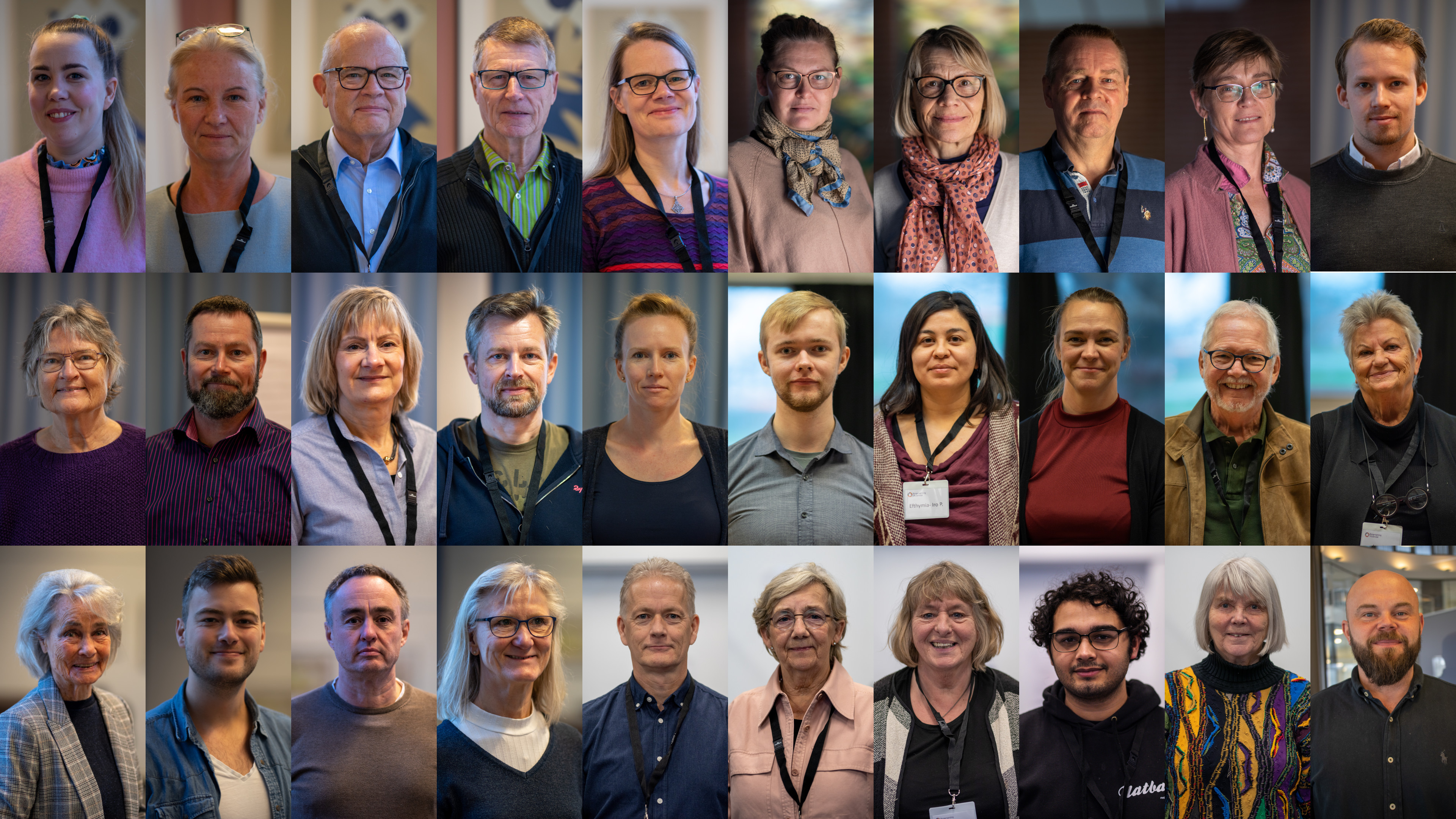 Borgersamling om bæredygtigt forbrug
Zakia Elvang, partner og demokratirådgiver 
i We Do Democracy 30. marts 2022
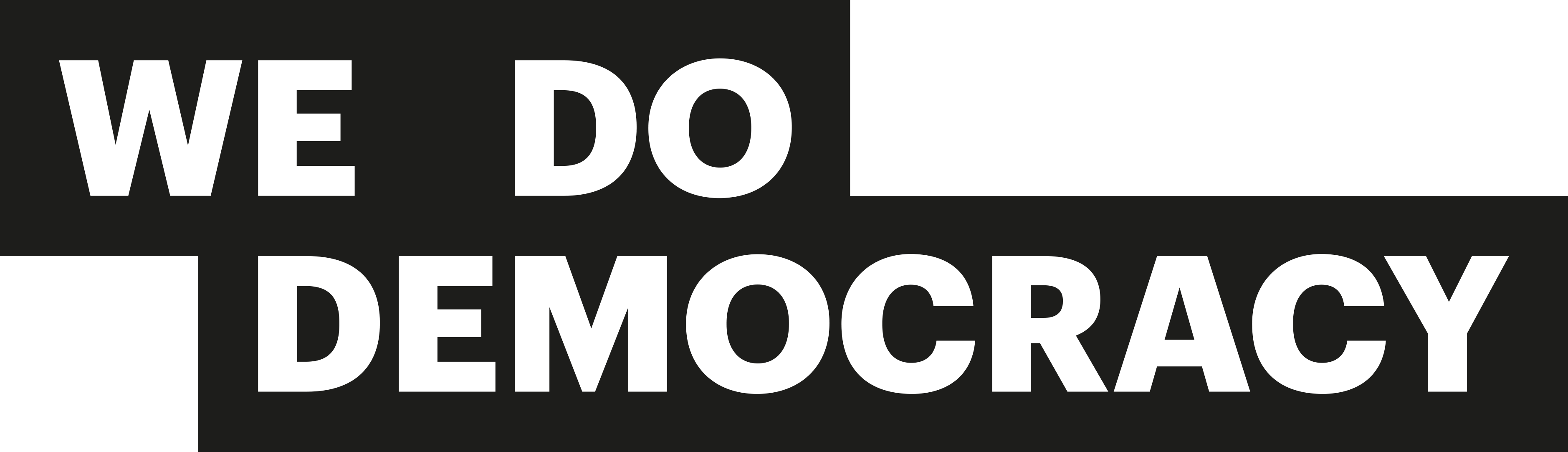 Åbne invitationer skaber lukkede løsninger- traditionel borgerinddragelse kalder ofte på enten meget engagerede eller frustrerede borgere
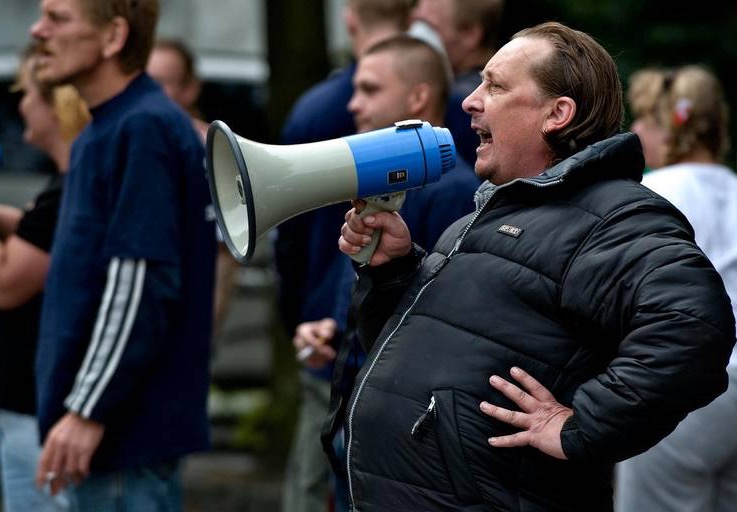 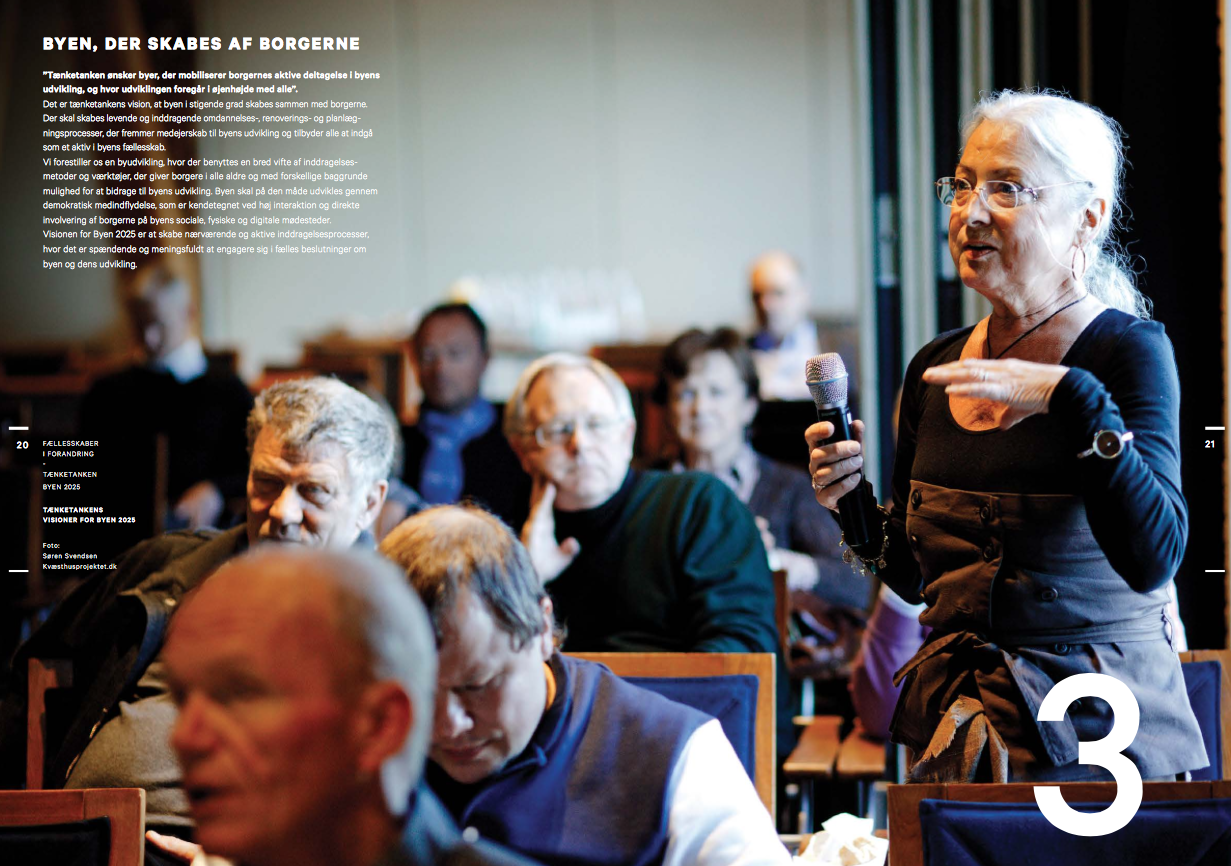 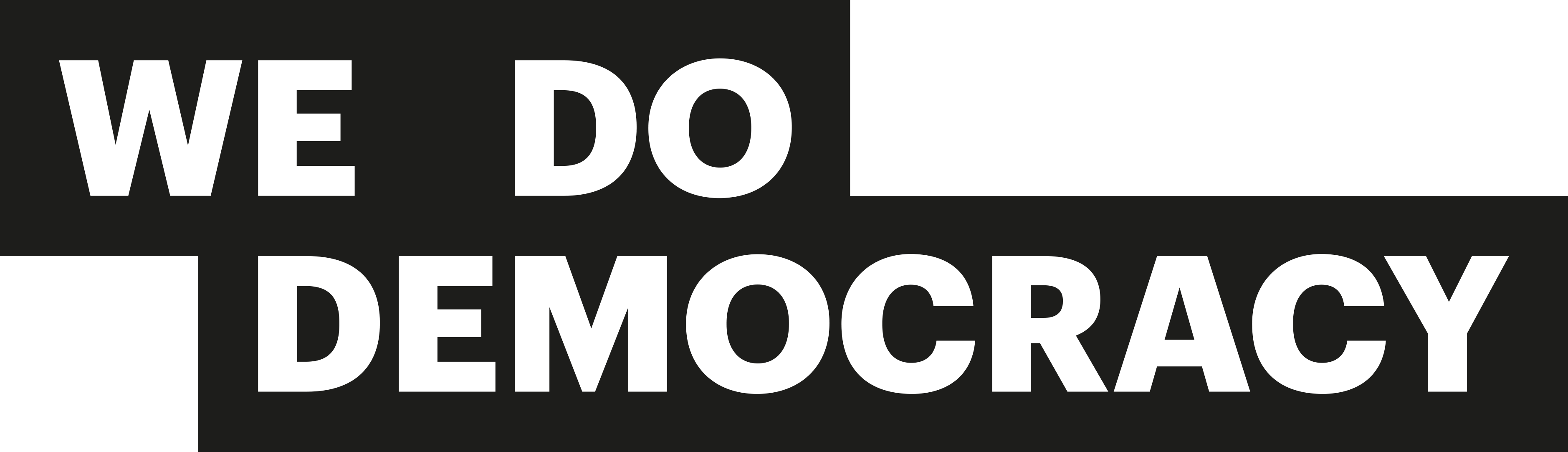 …hvordan sikrer vi reel repræsentativ deltagelse og løsninger på tværs af regionernes borgere?
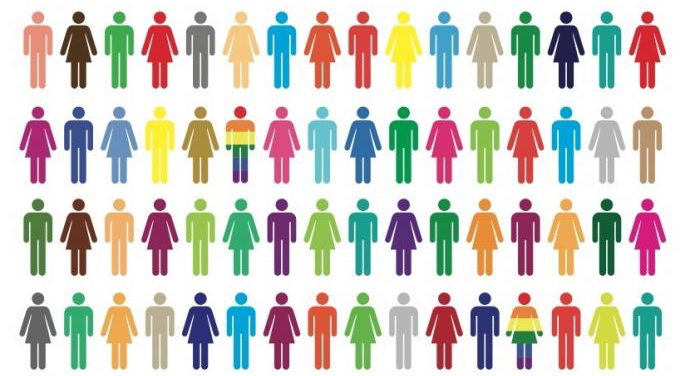 En borgersamling – kort fortalt
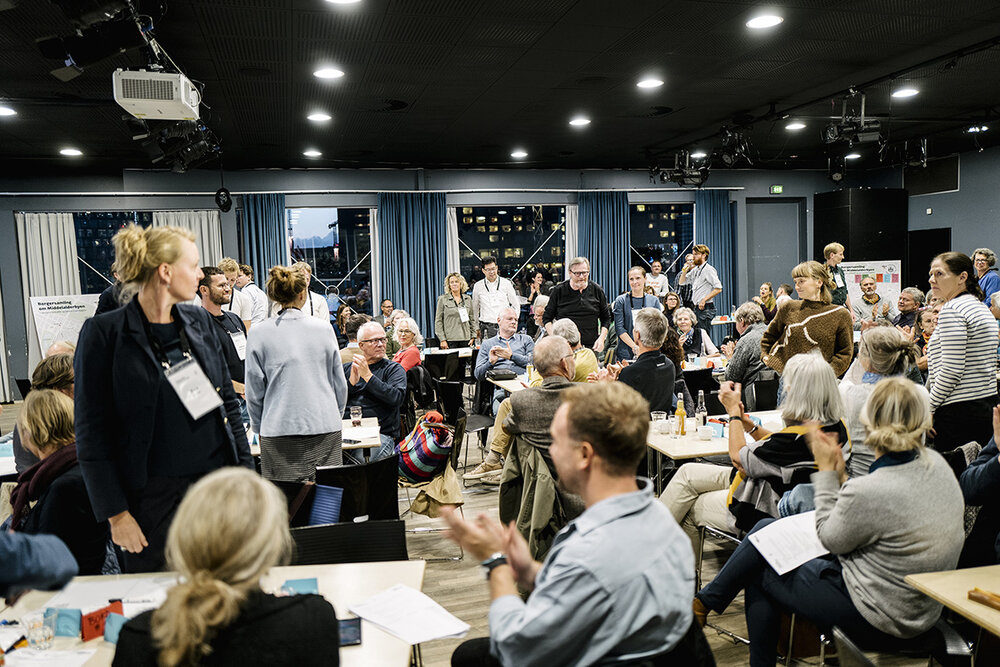 Deltagerne er repræsentativt udtrukket ved lodtrækning på baggrund af relevante parametre.
Borgerne samles i mindst 20 timer samlet over flere dage for at behandle et spørgsmål fra politikerne.
Borgersamlingen får viden fra eksperter og hører interessenter.
Faciliteret proces hvor borgerne arbejder i skiftende grupper.
De arbejder med værdier, temaer og mulige løsninger og ender med at skrive en række anbefalinger til politikerne.
Politikerne forpligter sig til at igangsætte og modtage borgersamlingens anbefalinger - forpligter sig ikke til beslutning.
Proces: offentligt, tilgængeligt og transparent
Opgave: rådgive og anbefale – ikke designe eller beslutte.
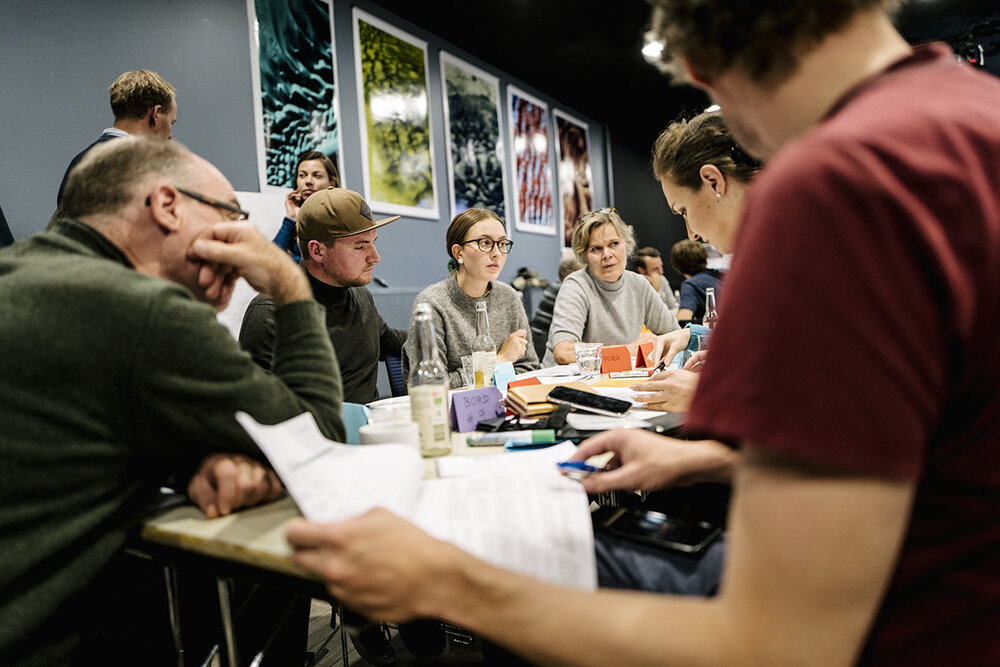 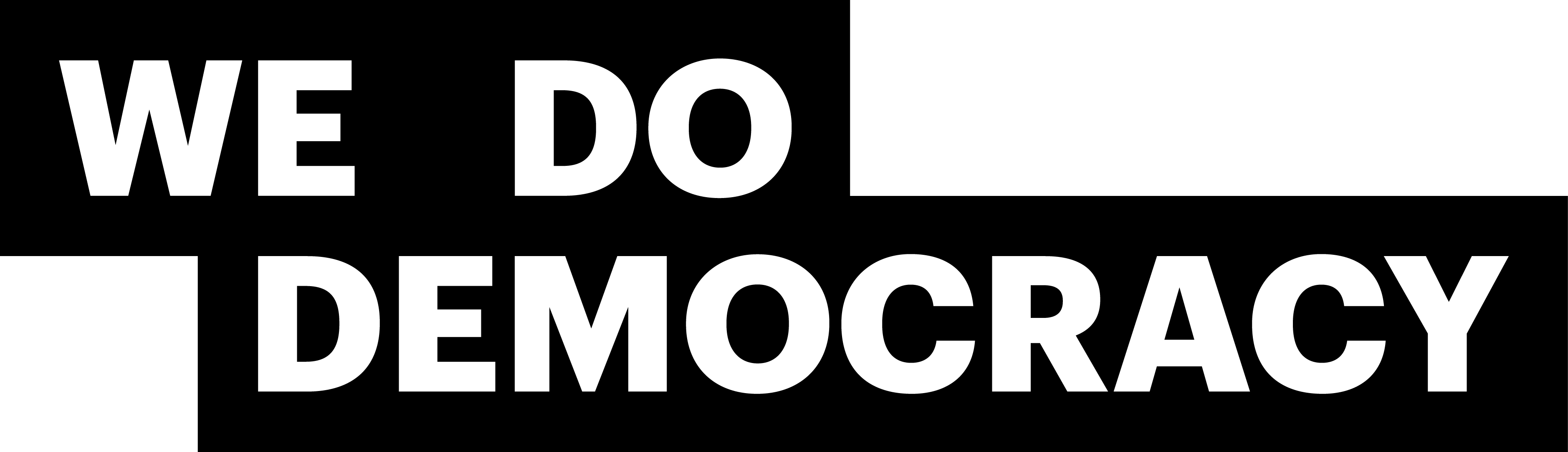 Potentiale
Modigere og mere visionære politiske visioner og beslutninger

Løsninger, der er drevet af borgernes behov, prioriteringer og medansvar

Reel repræsentation og dyb rådslagning - bygger bro mellem holdninger og modsætninger

Ekspertbaseret viden og brug af interessenter, der giver kvalificerede og afbalancerede anbefalinger

Styrker borgernes demokratiske selvtillid og deltagelse i implementeringen
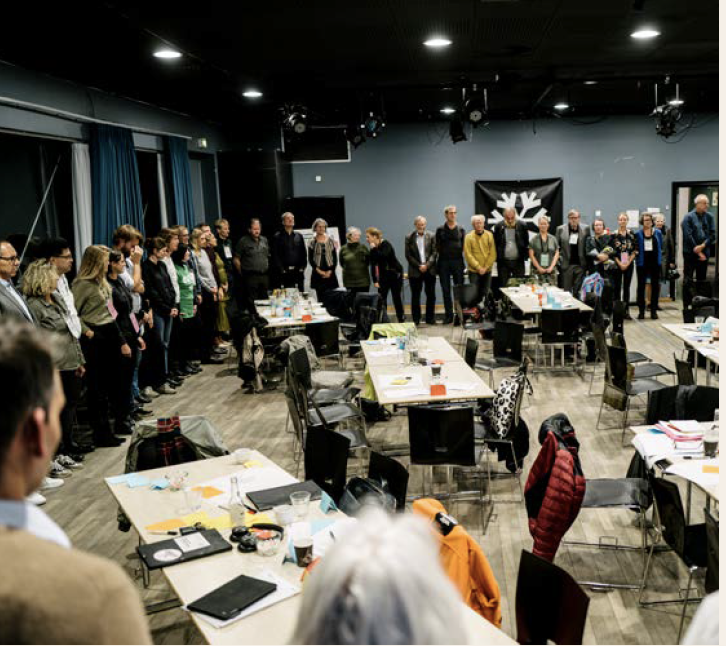 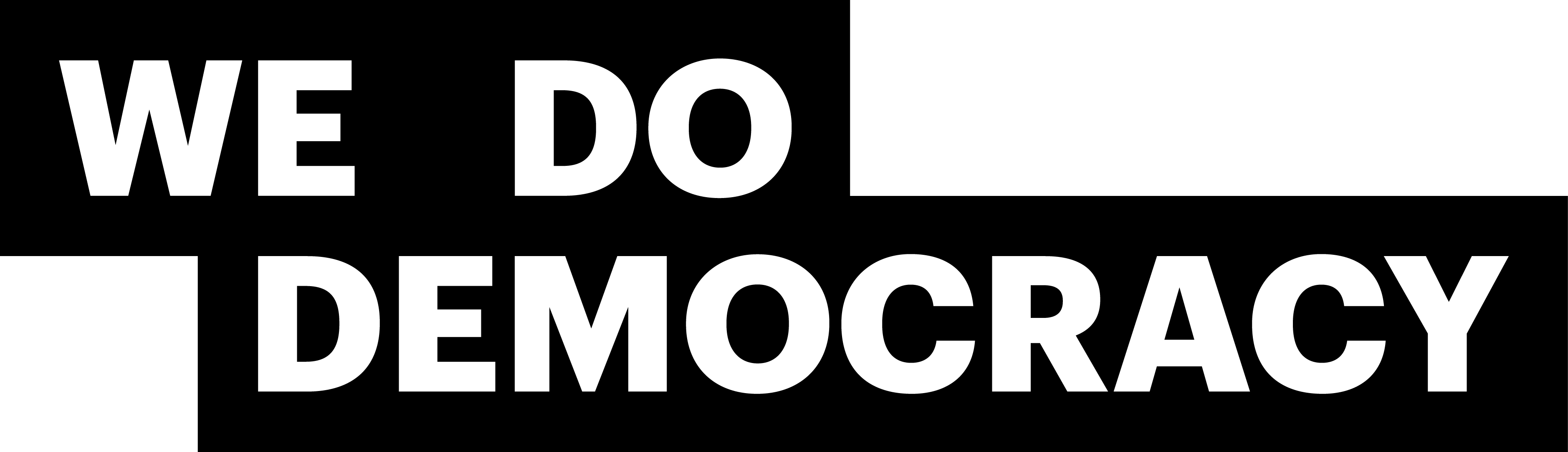 Borgerlodtrækning case: Rudersdal
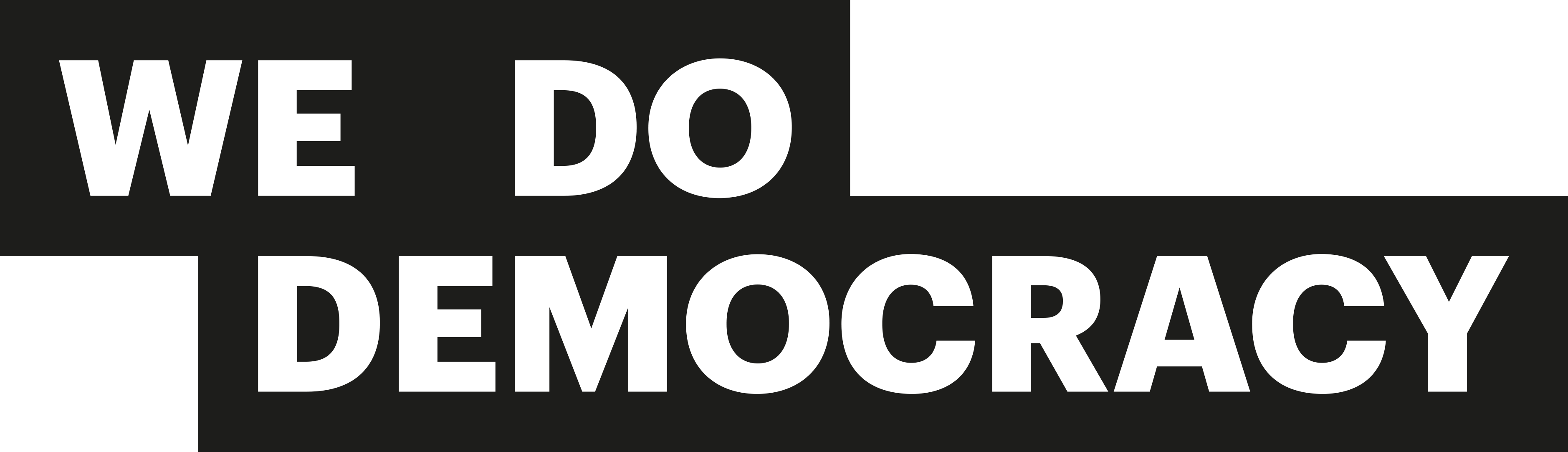 Alle borgere  (fra 16 år) er inviteret via e-Boks
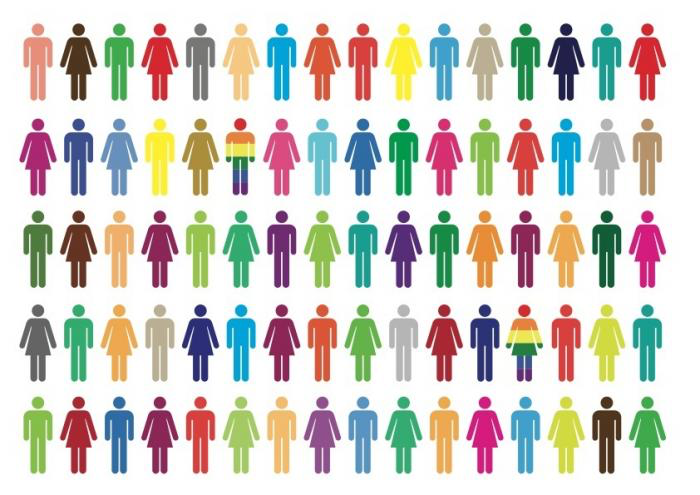 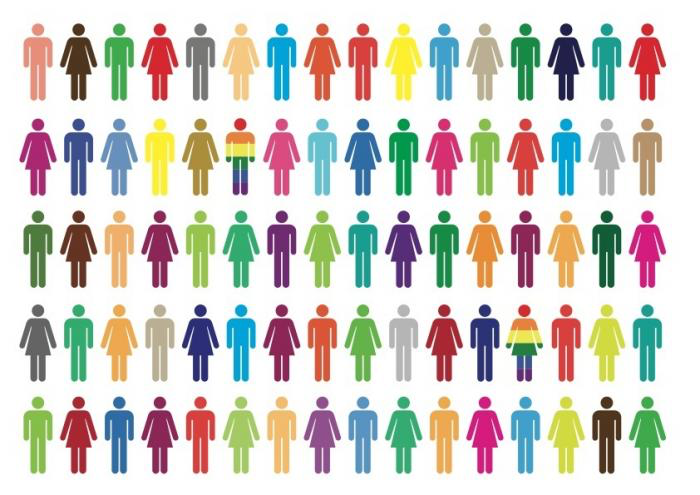 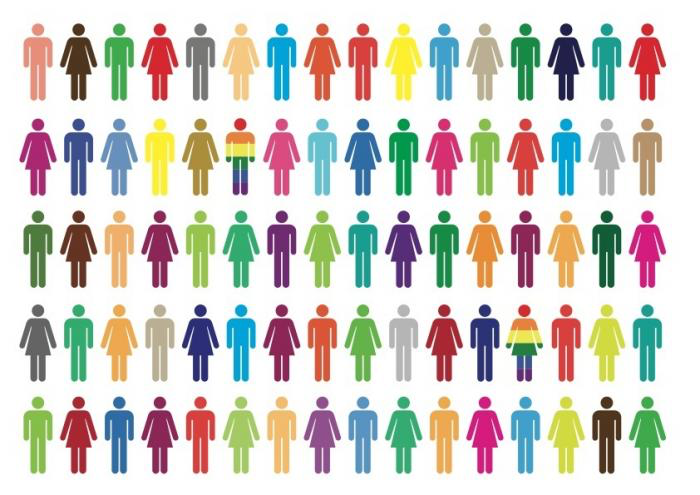 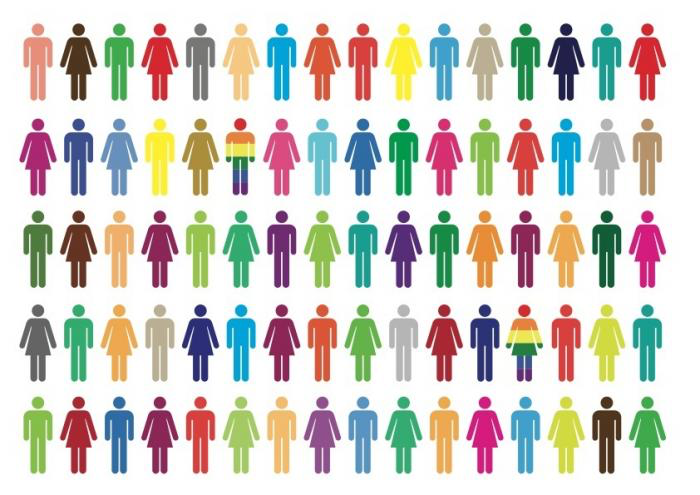 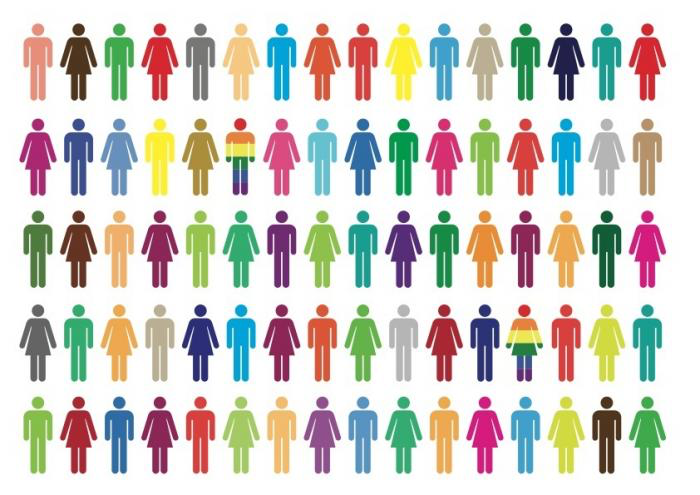 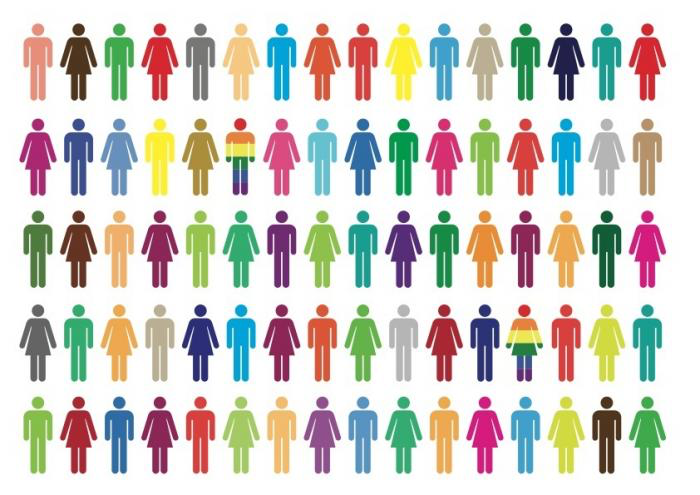 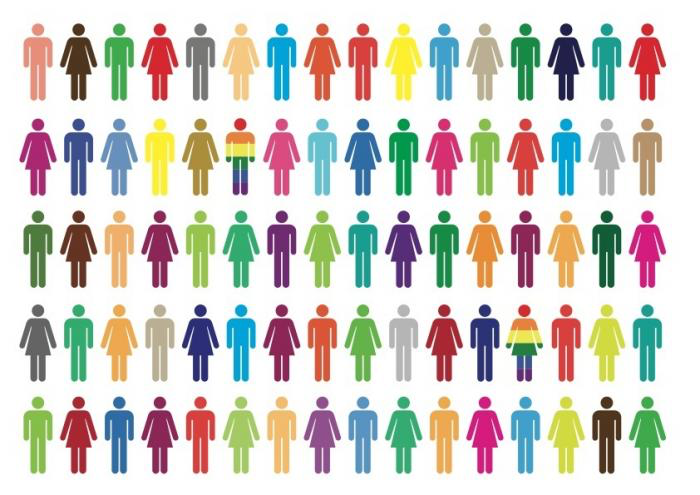 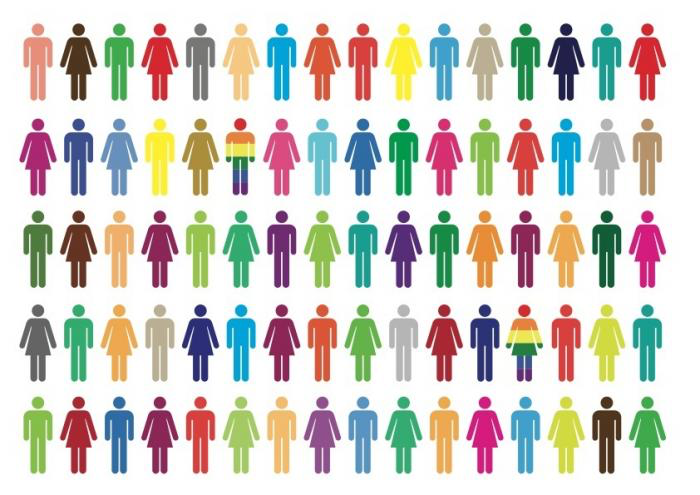 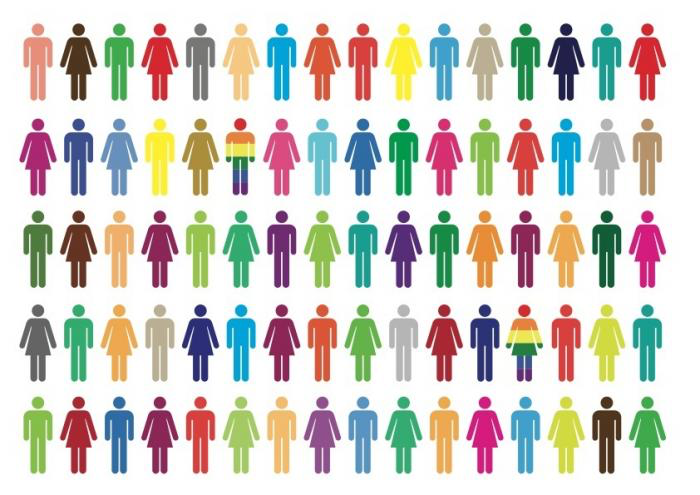 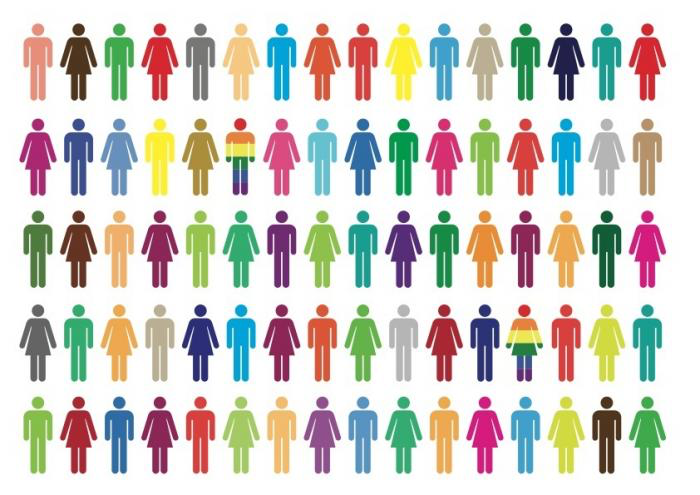 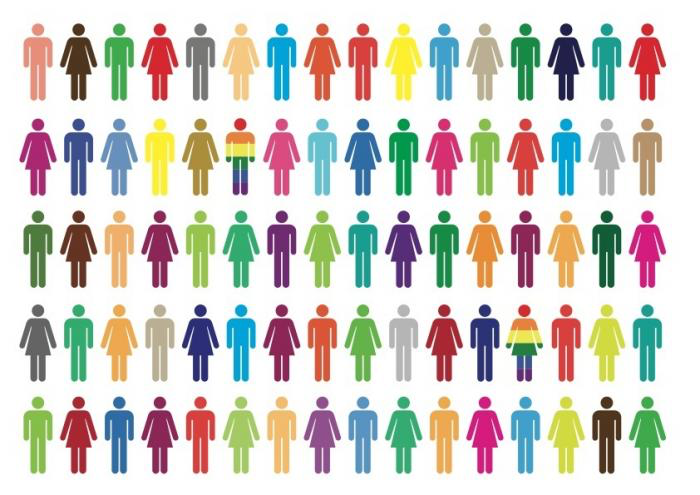 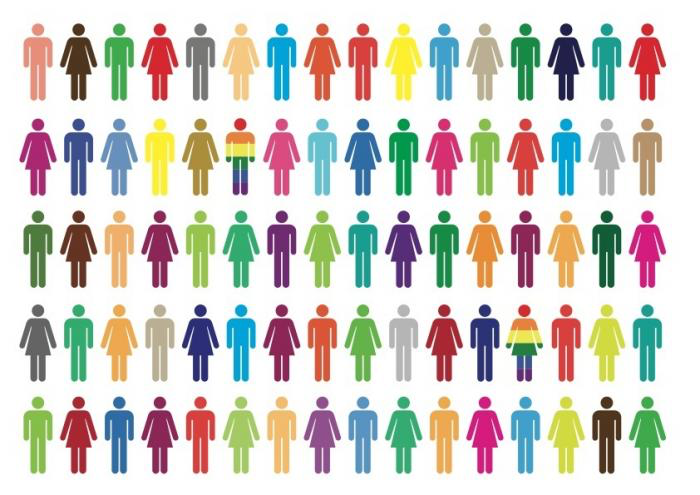 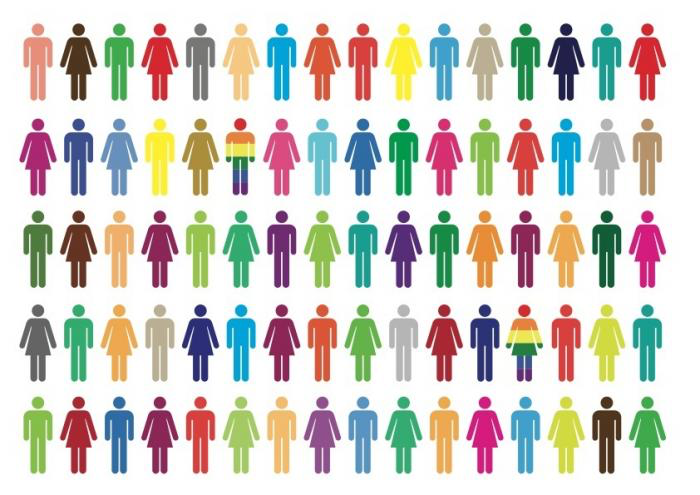 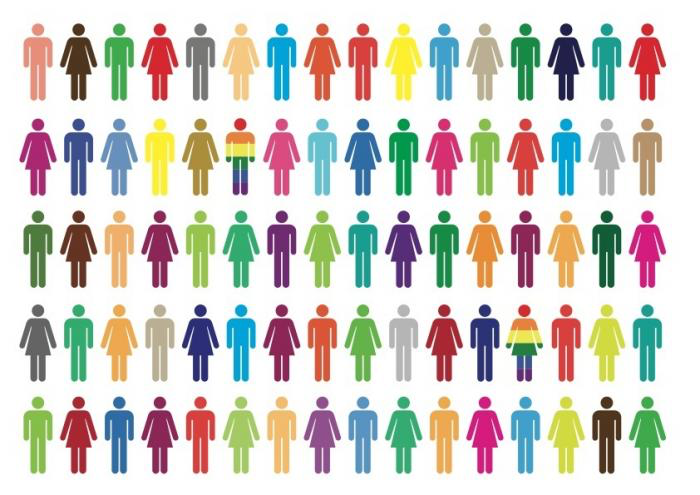 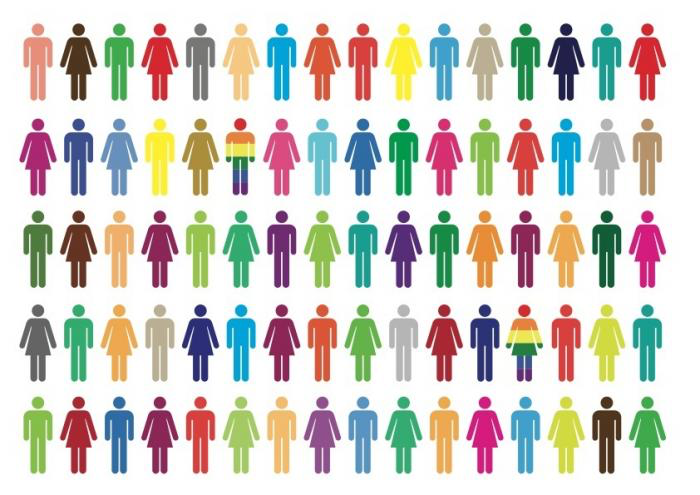 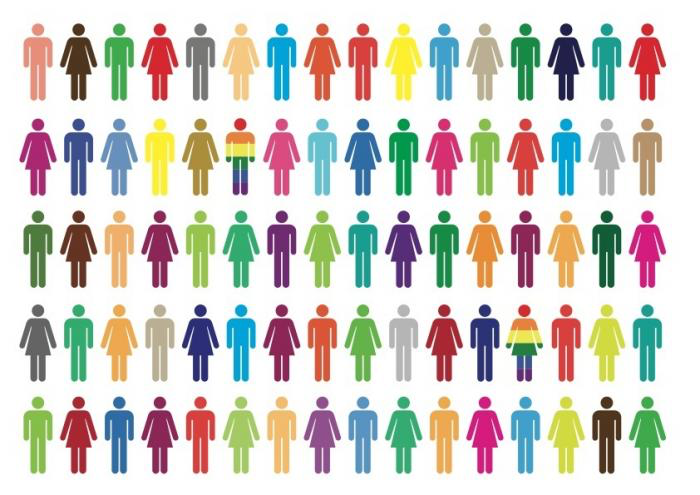 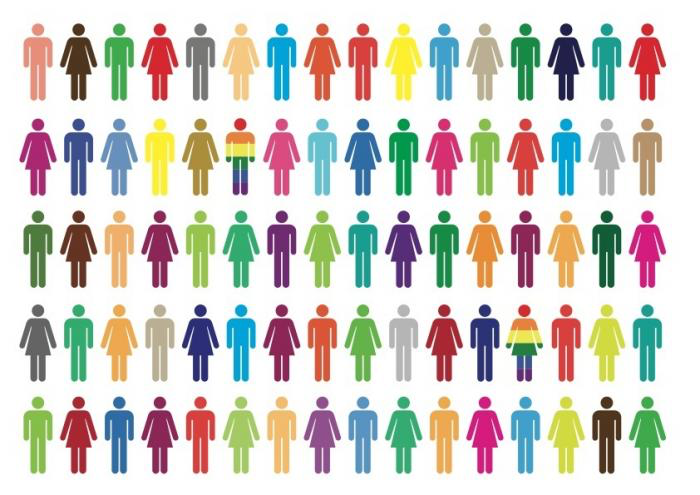 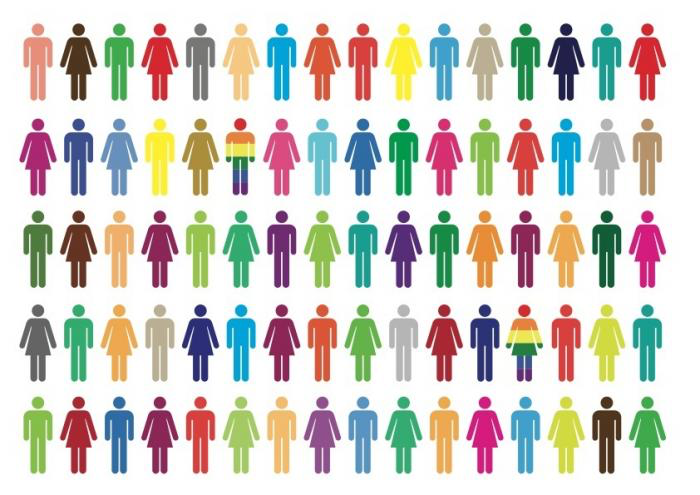 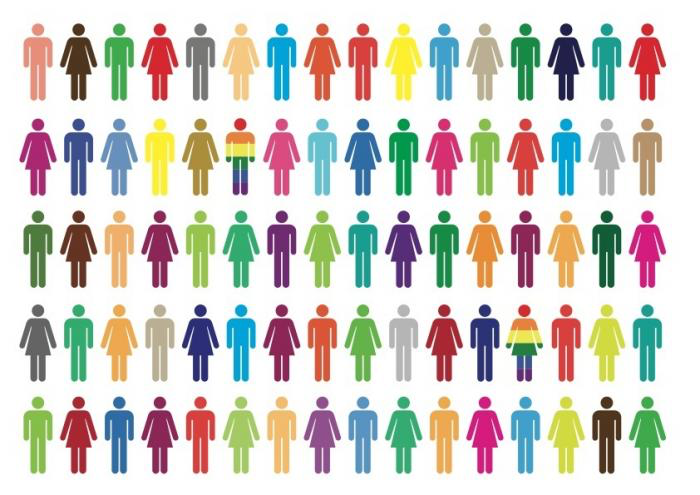 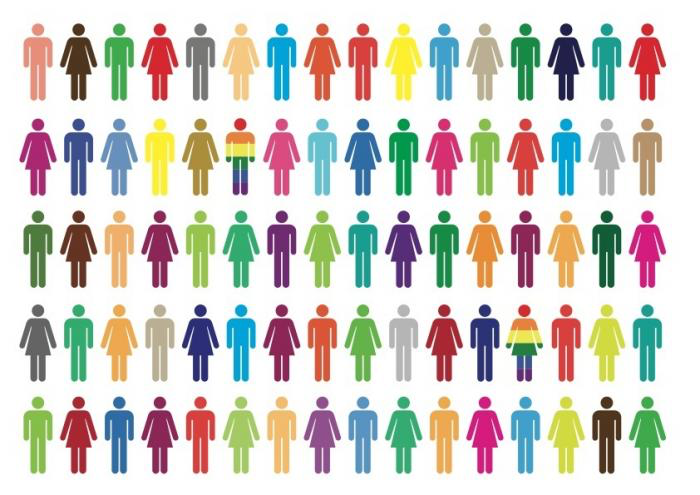 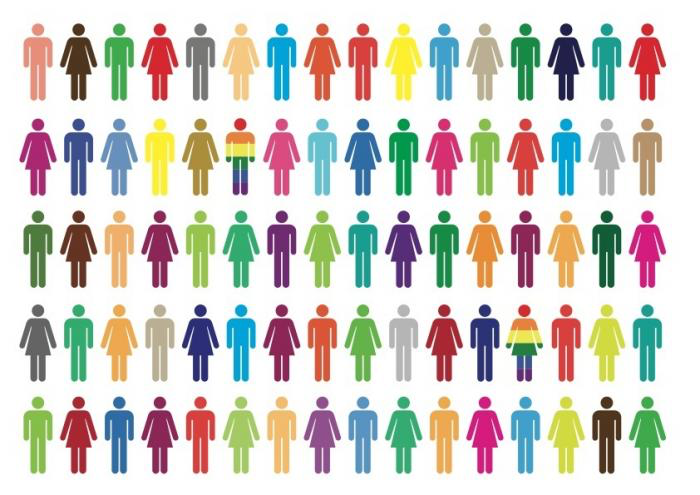 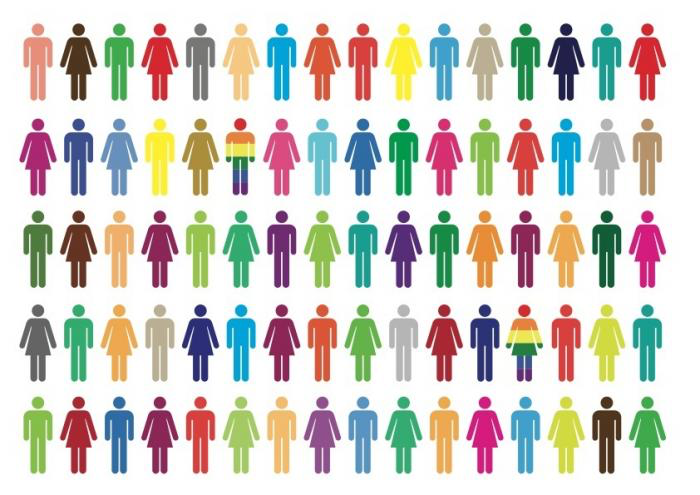 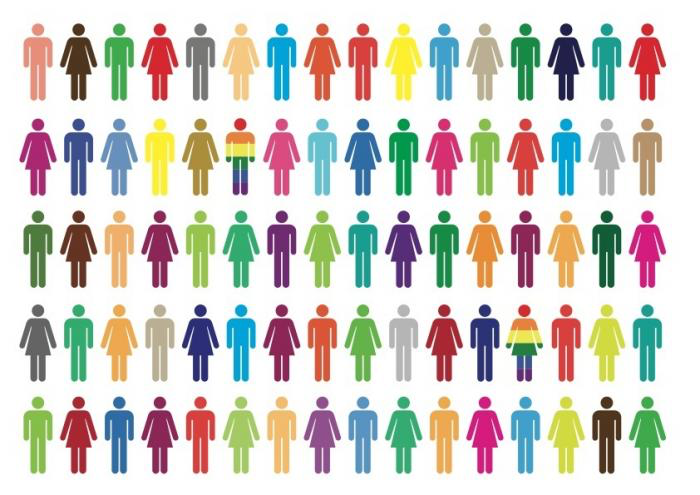 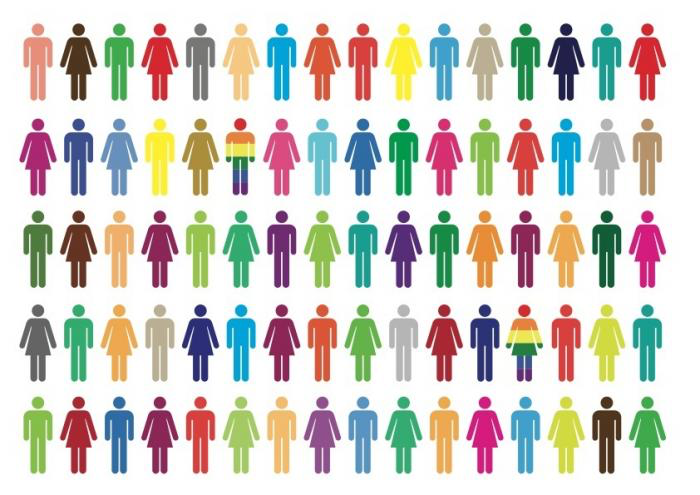 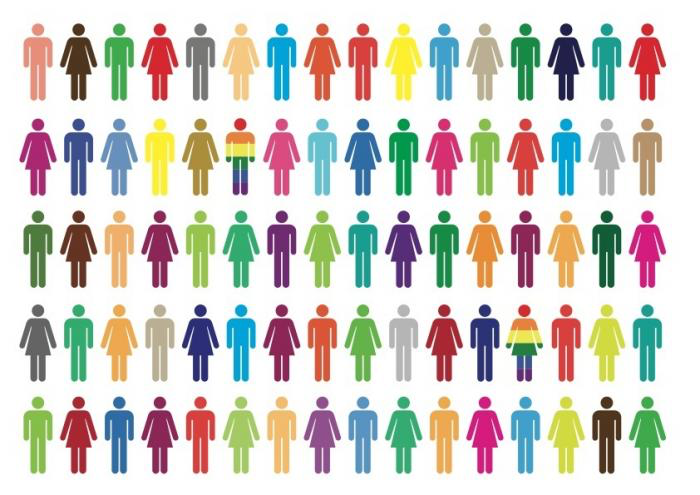 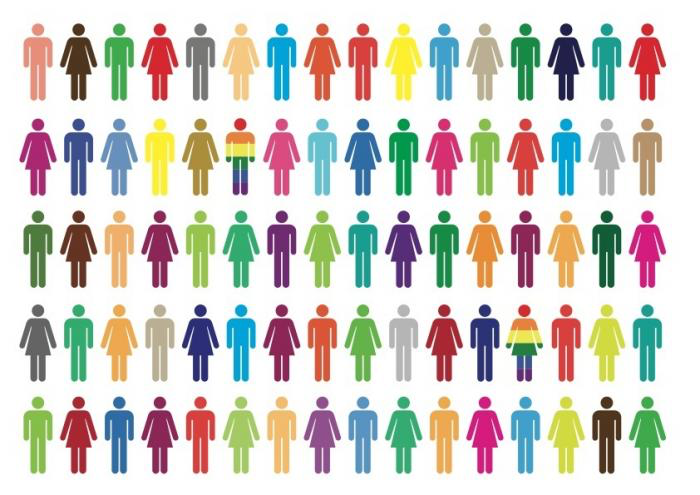 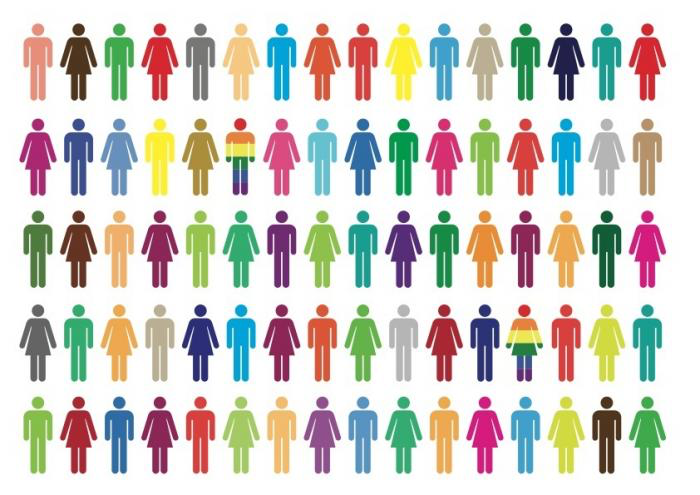 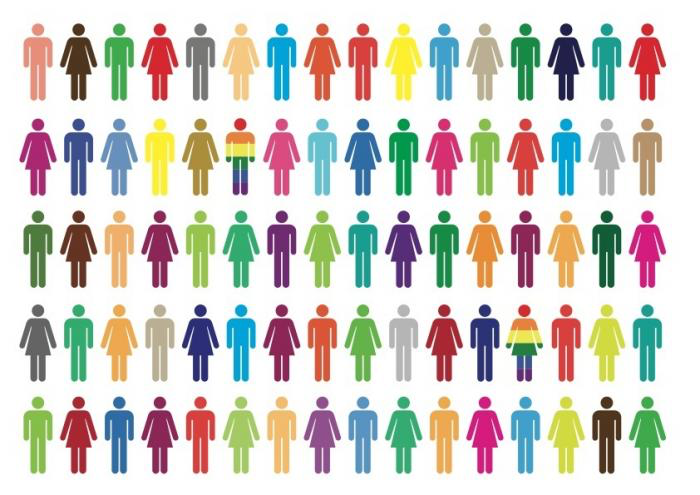 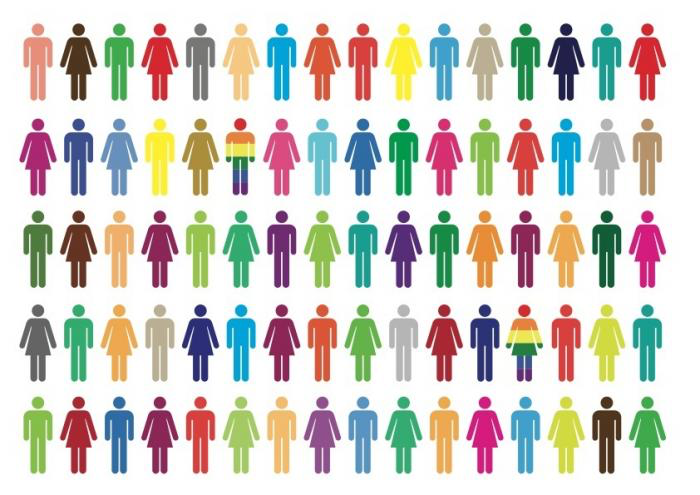 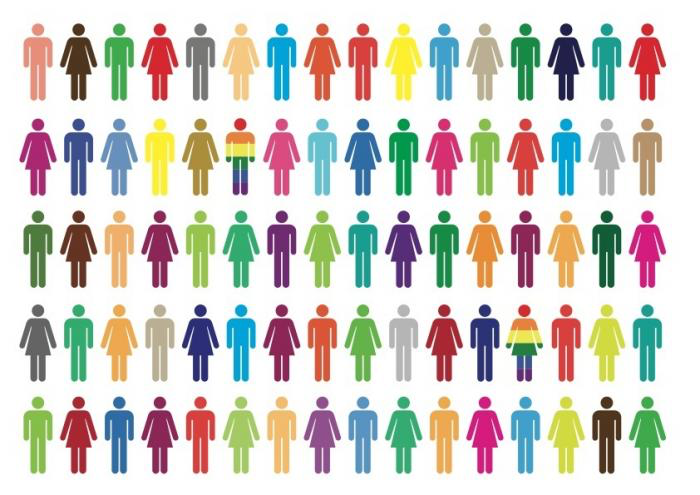 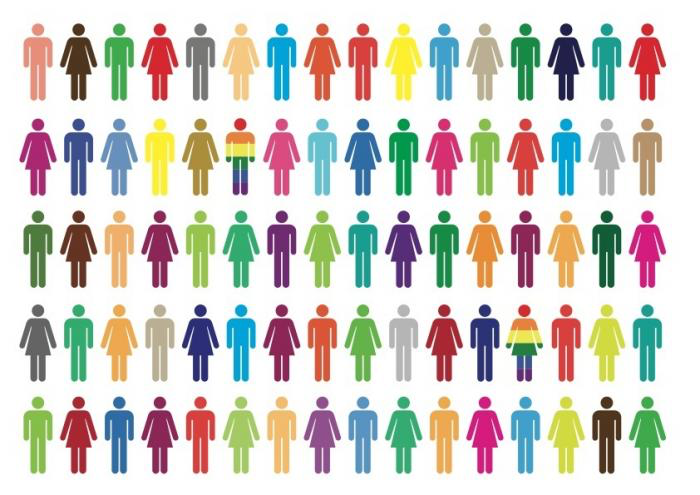 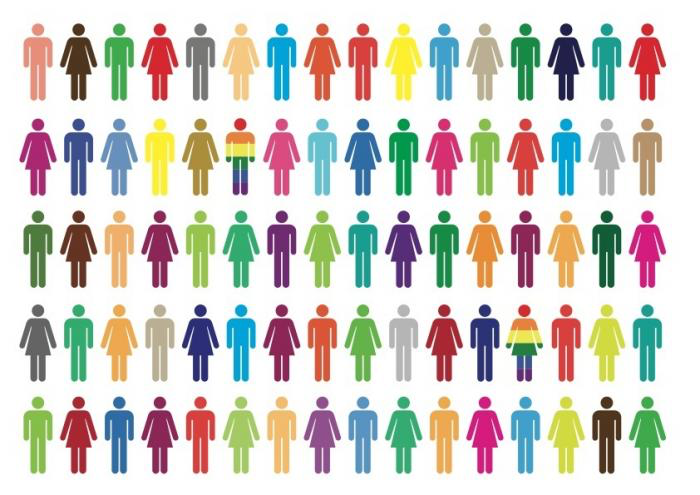 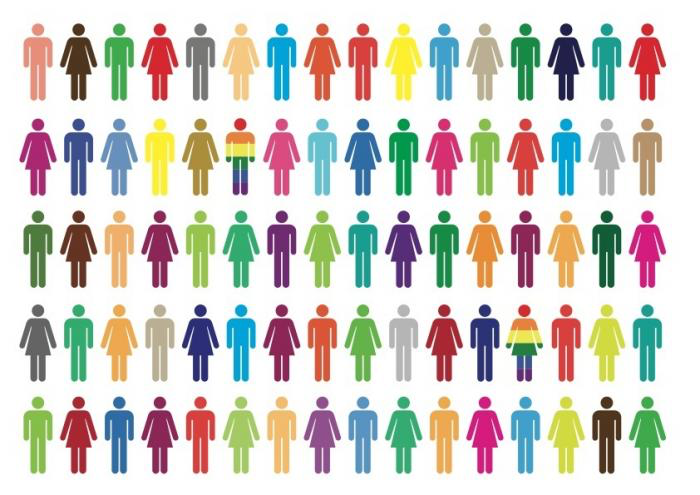 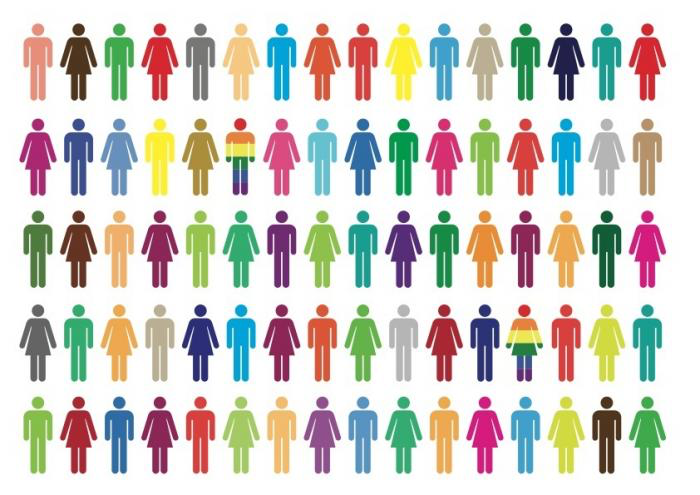 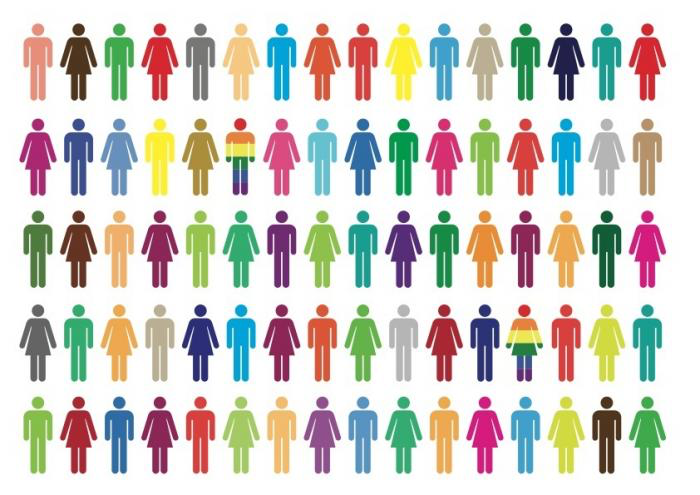 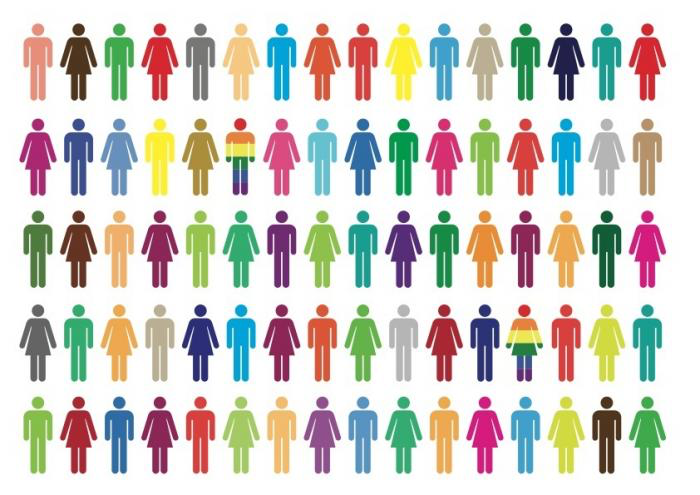 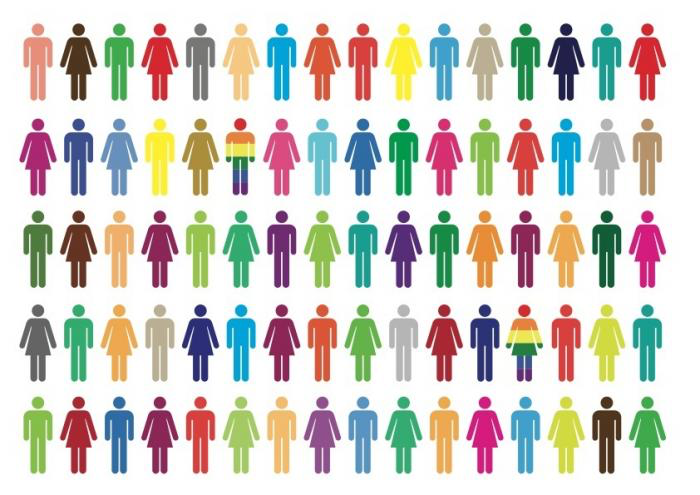 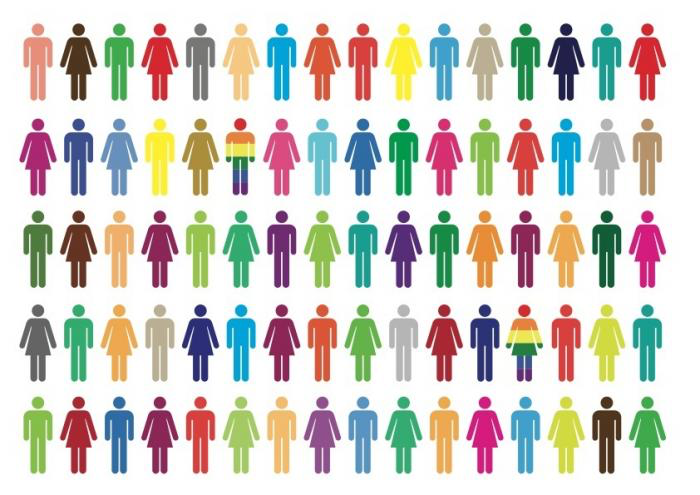 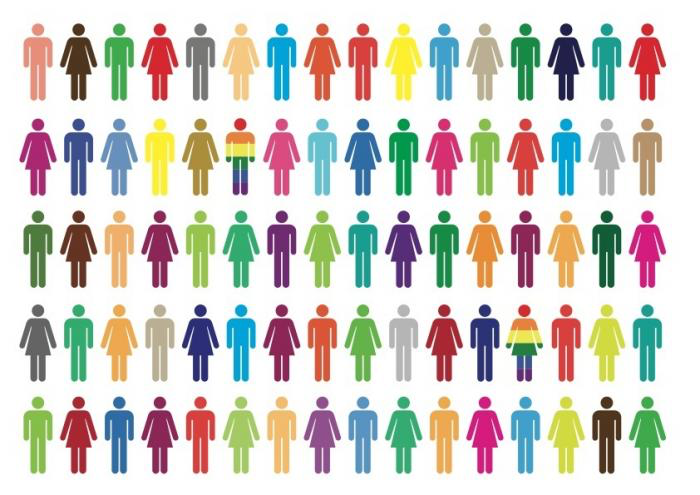 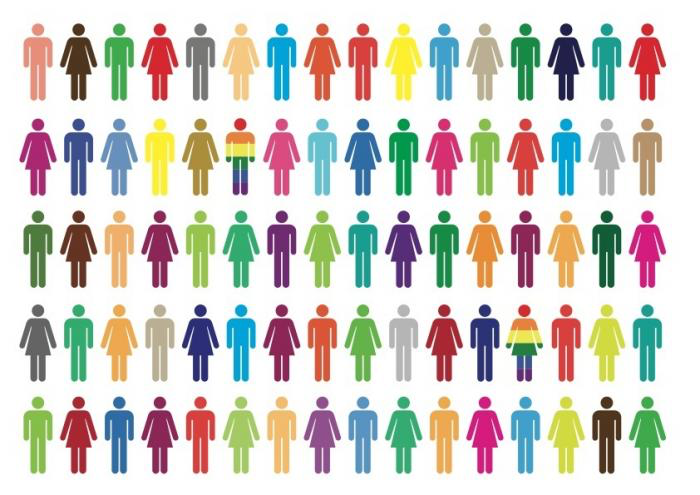 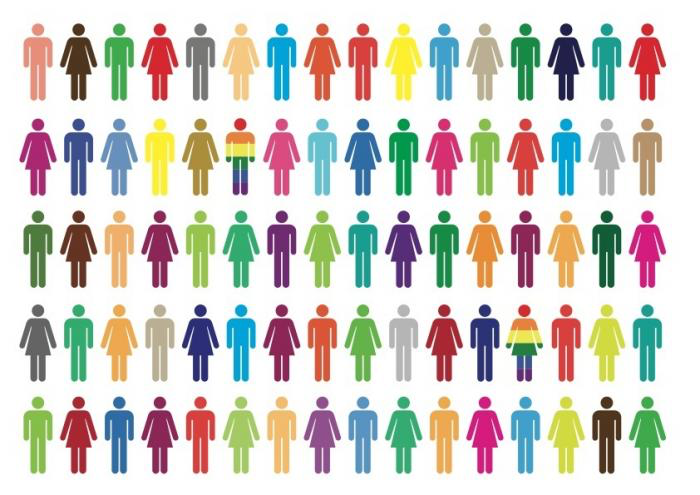 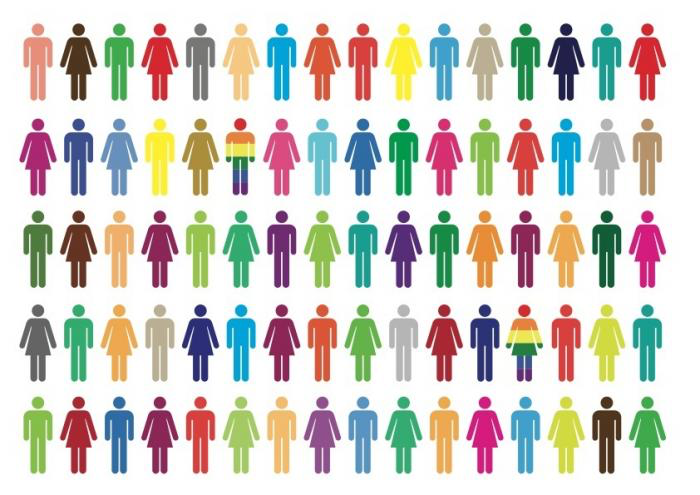 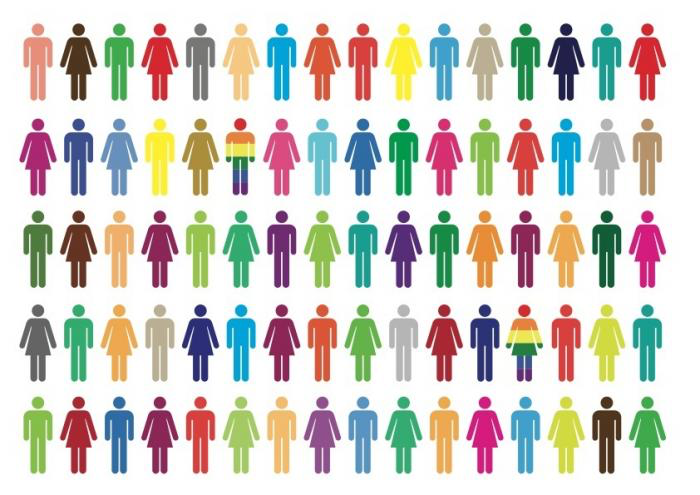 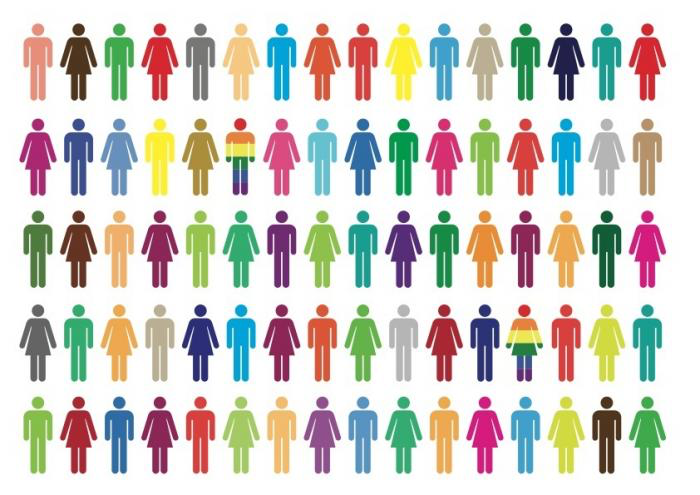 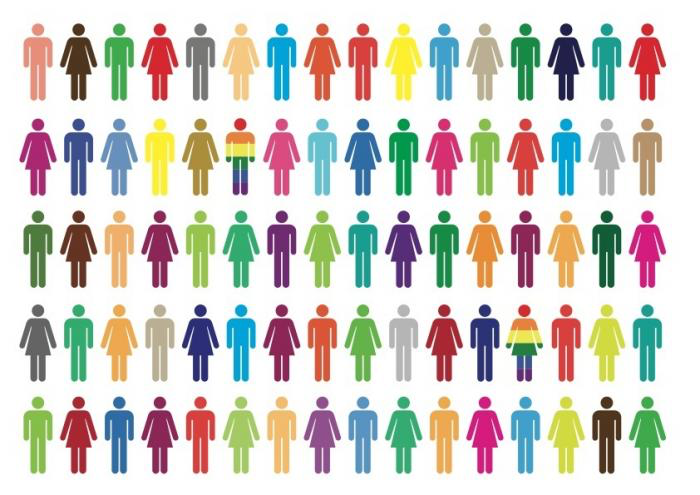 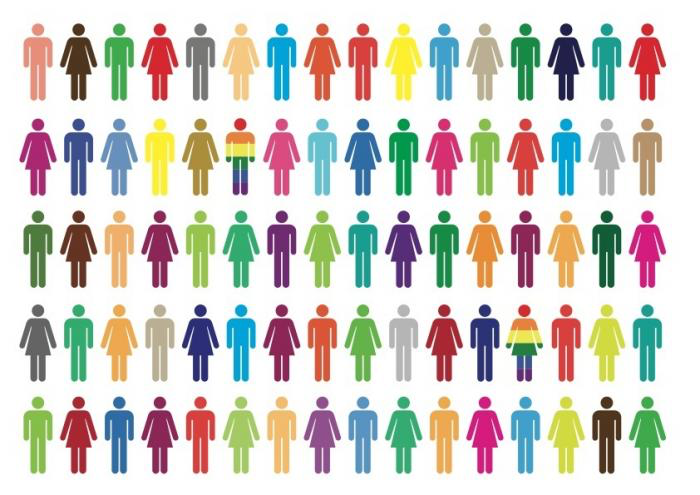 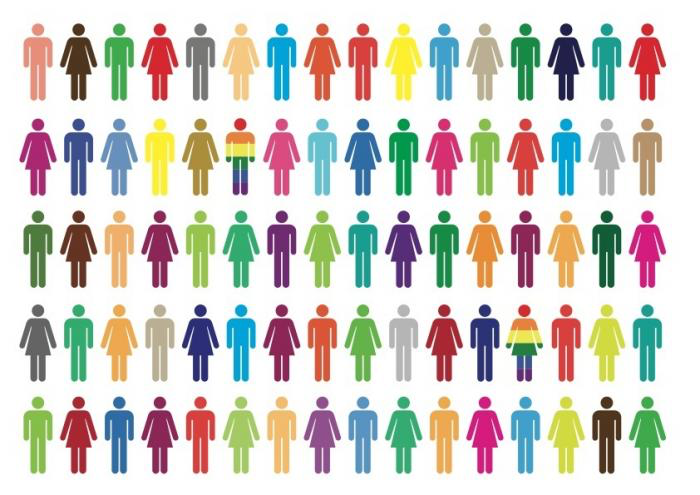 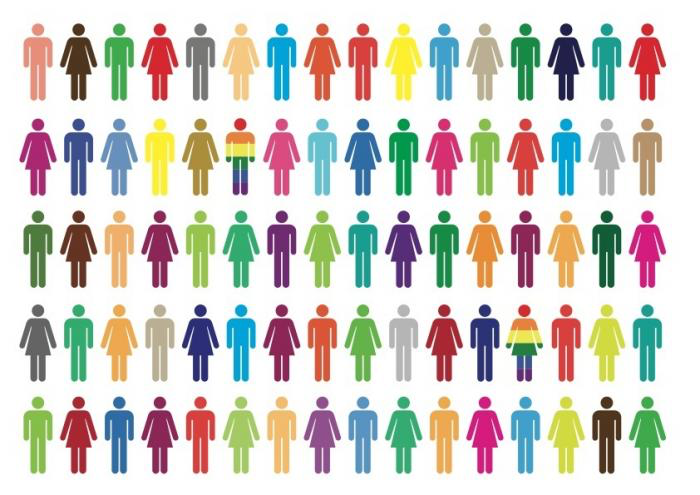 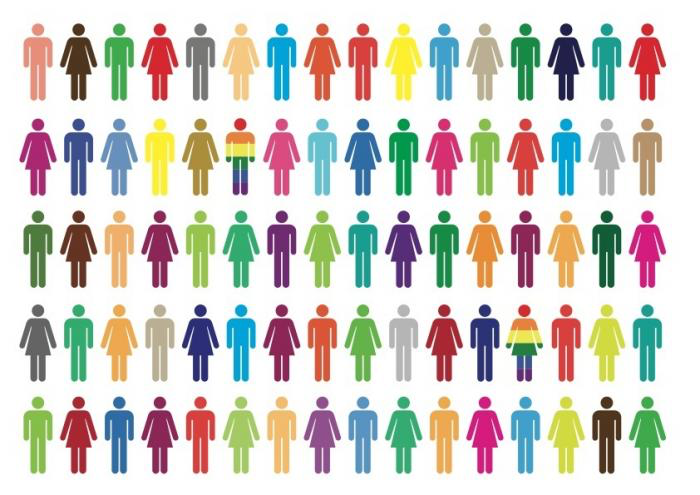 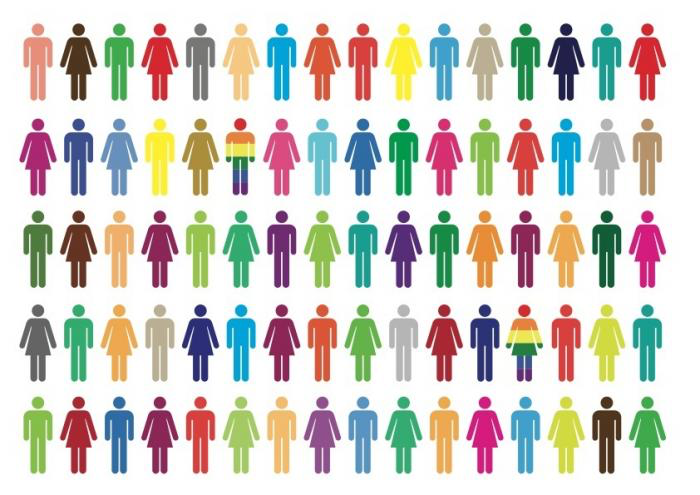 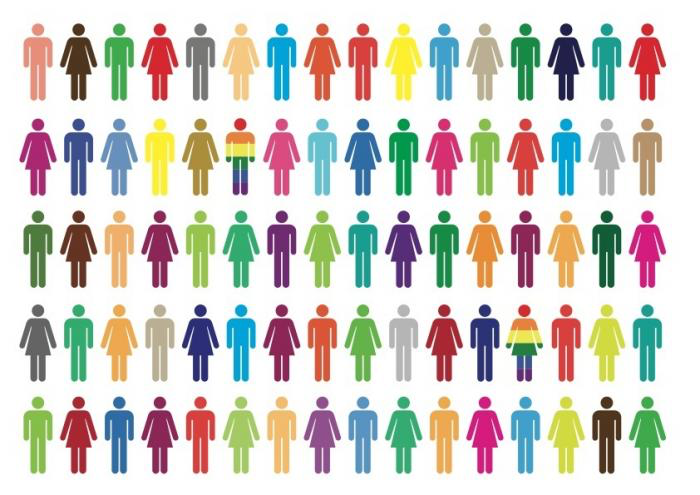 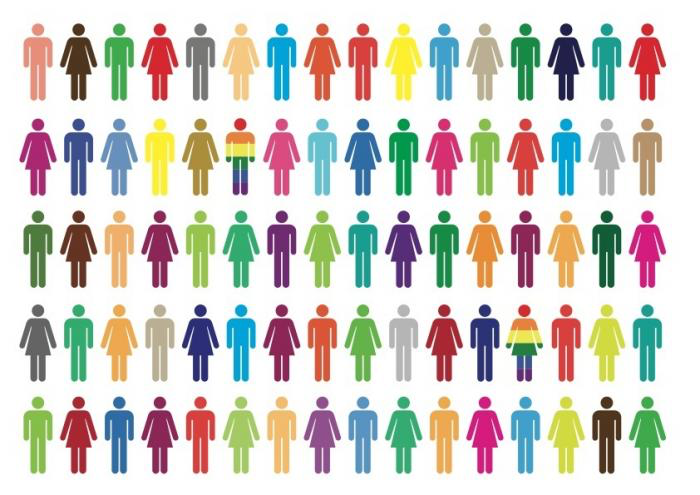 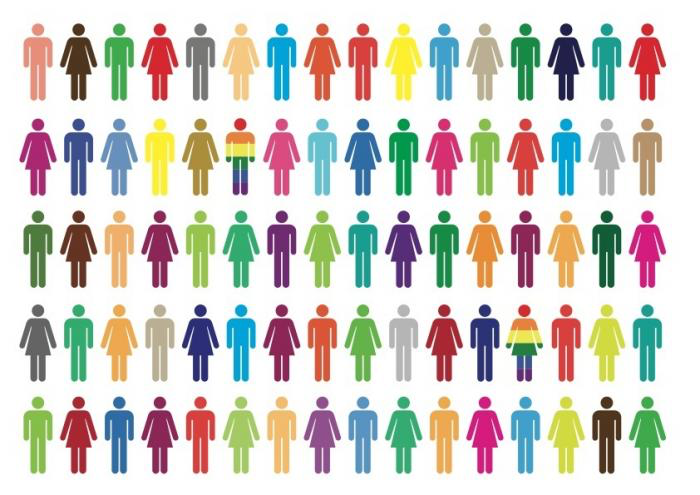 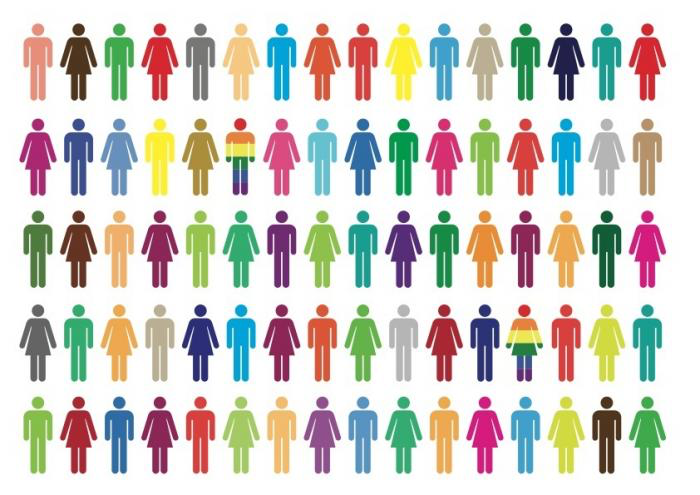 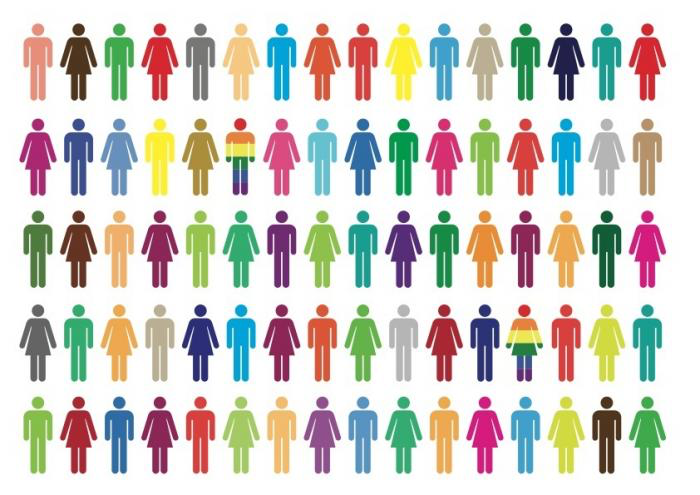 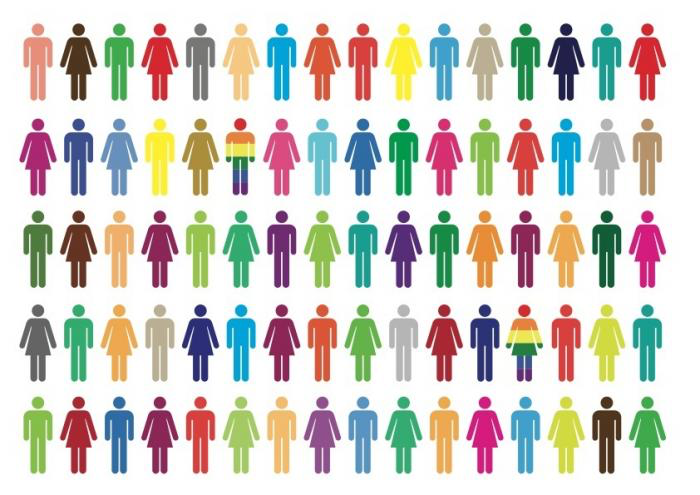 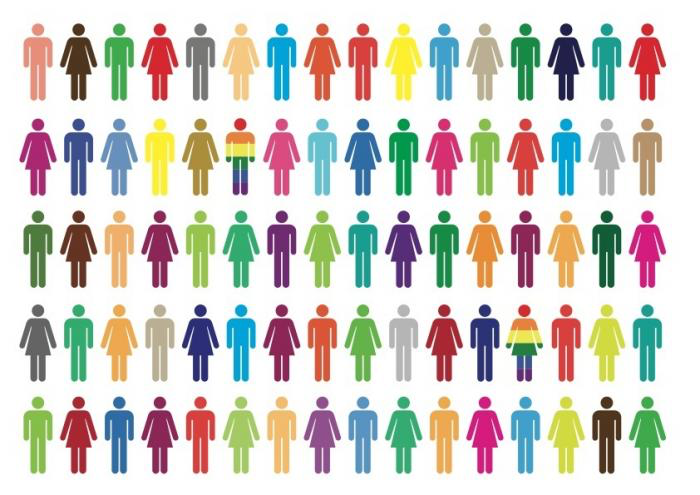 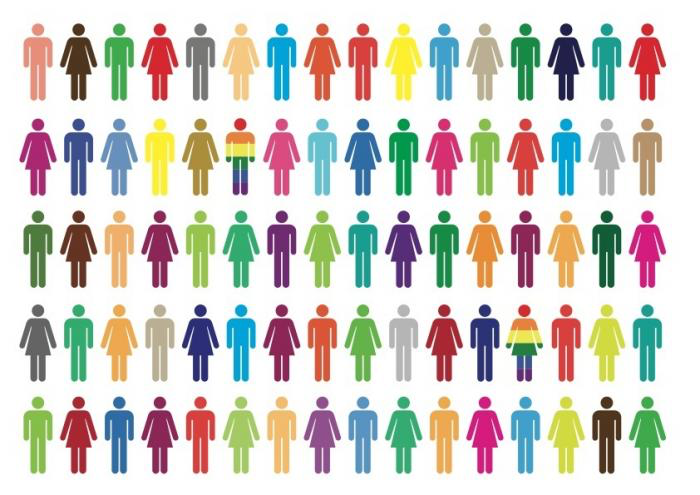 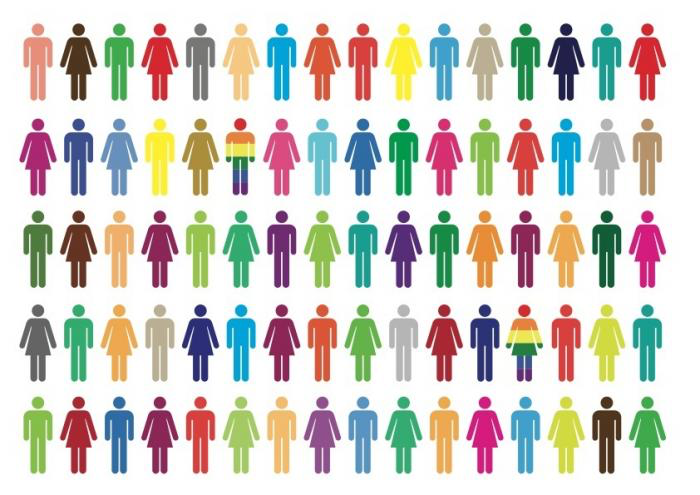 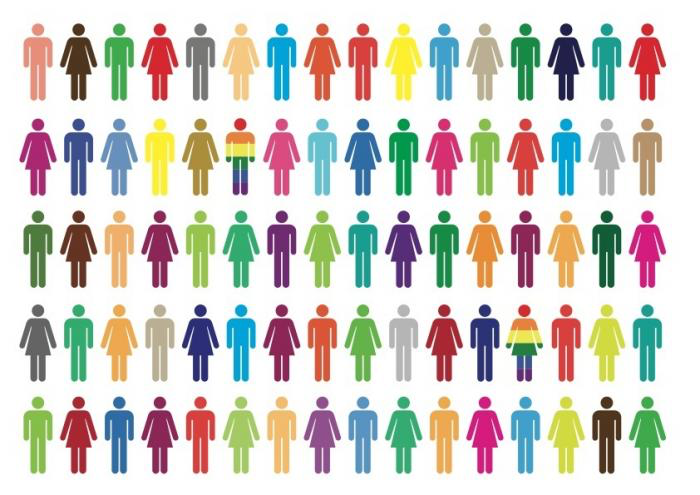 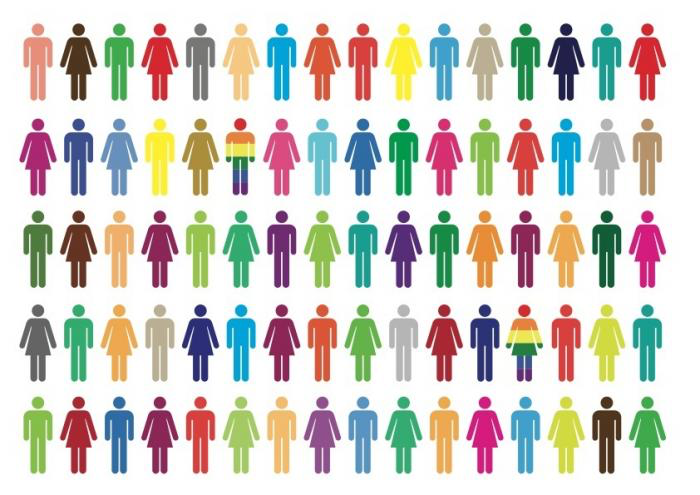 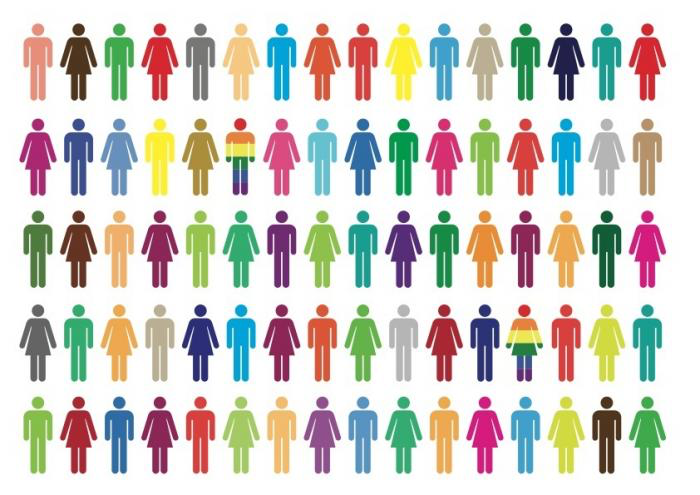 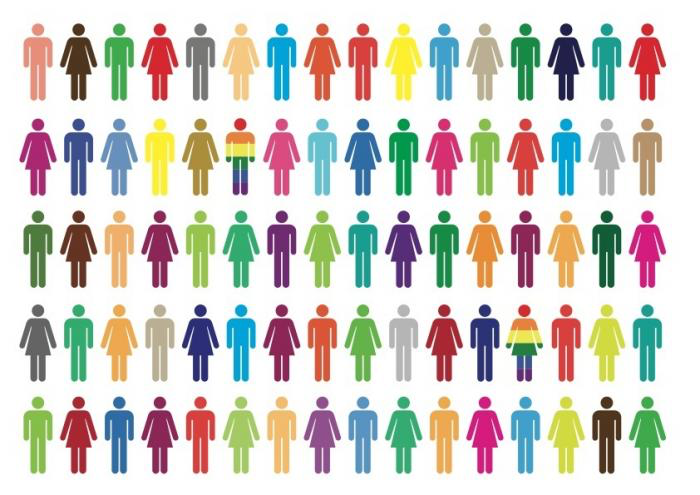 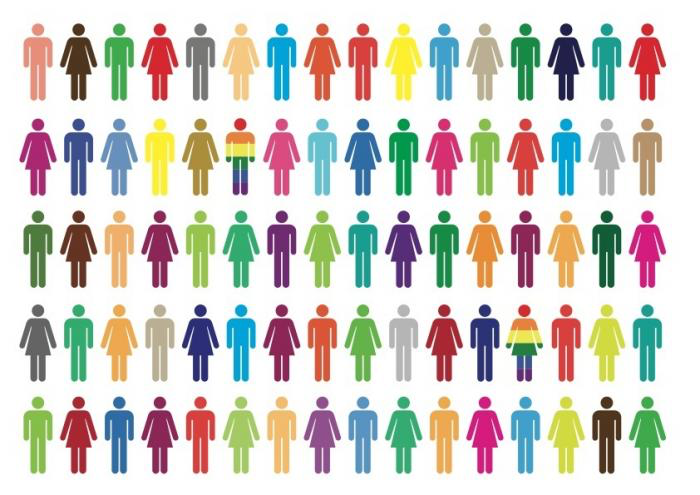 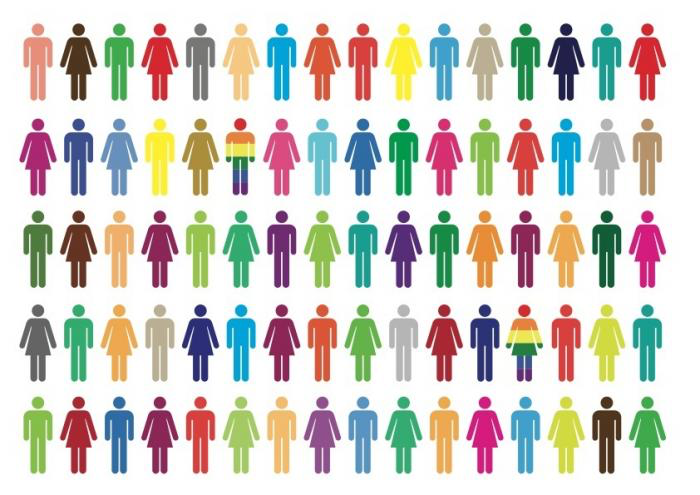 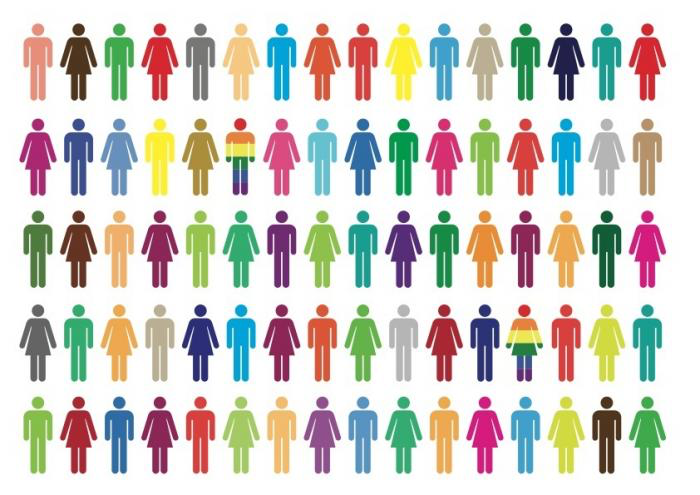 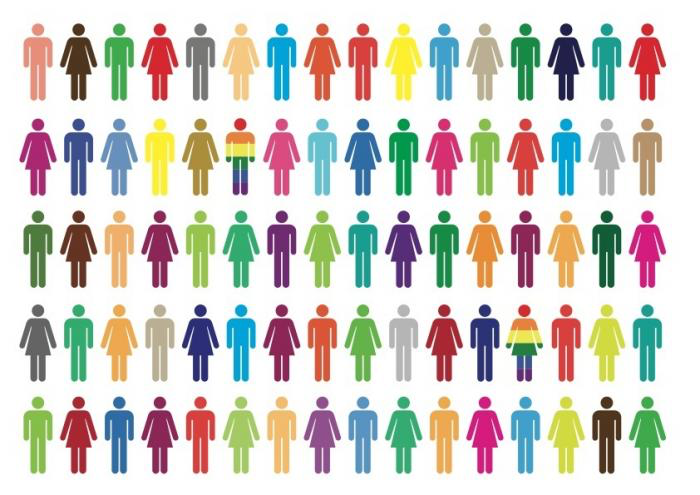 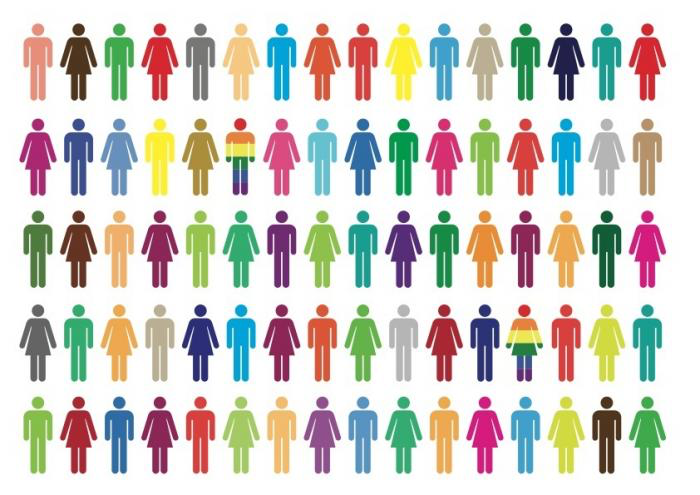 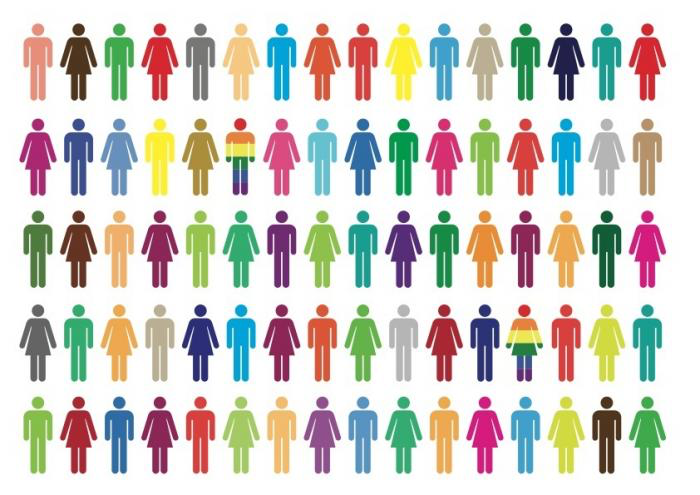 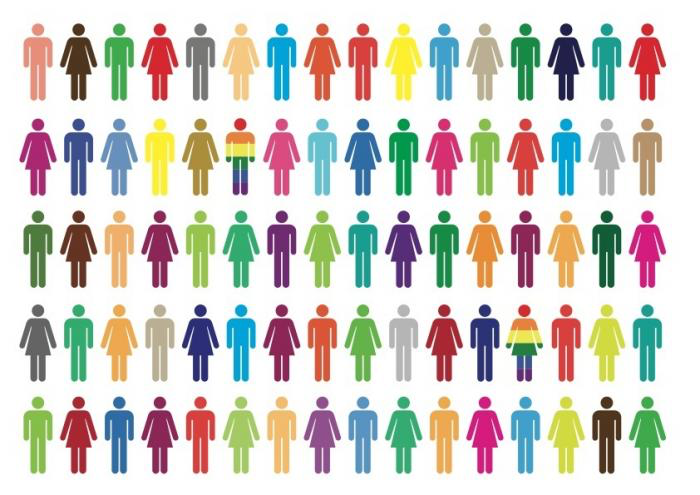 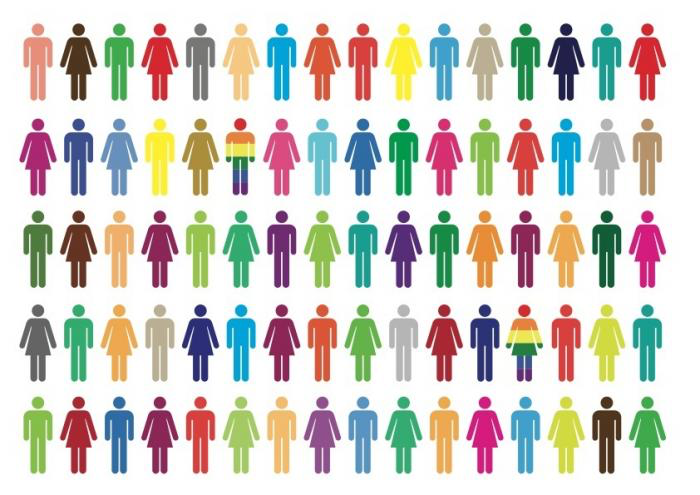 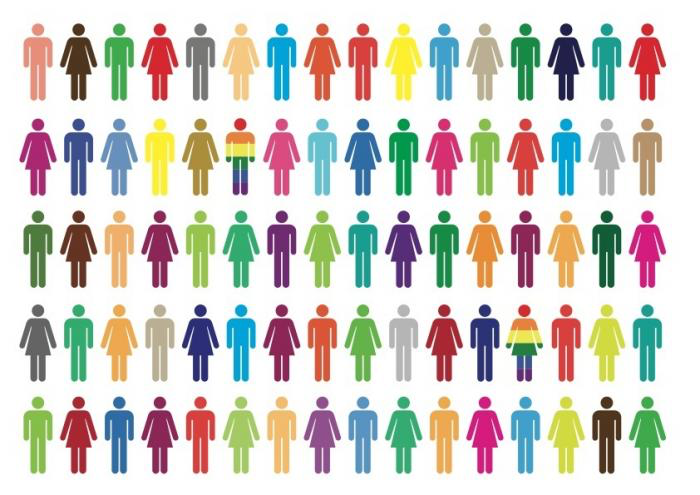 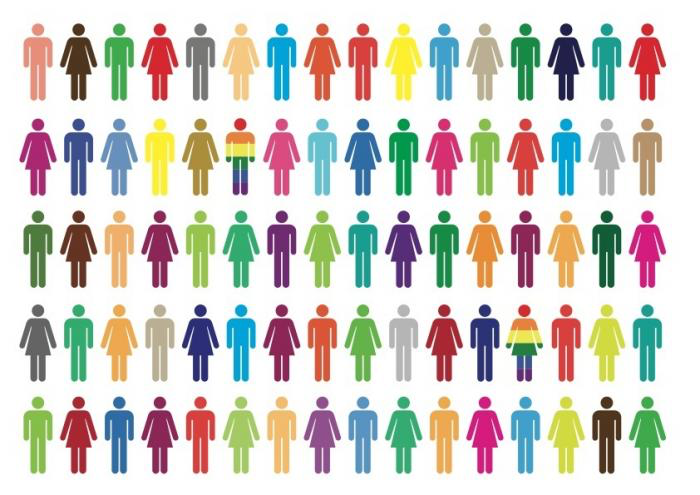 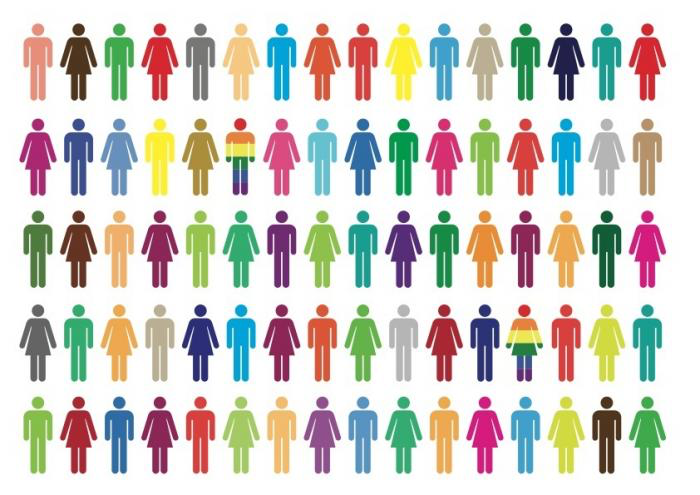 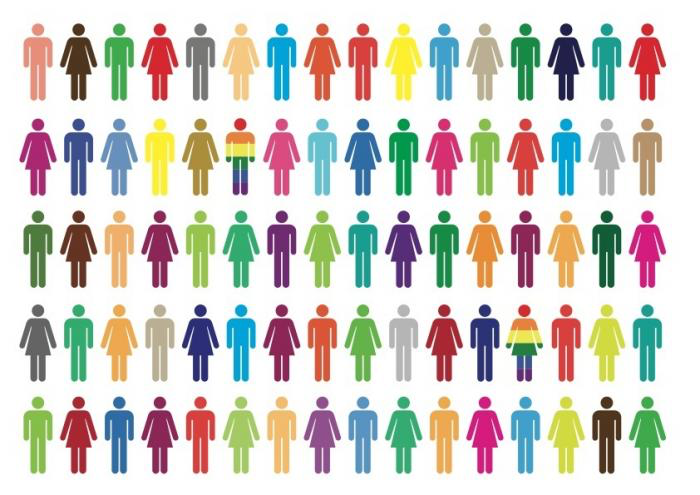 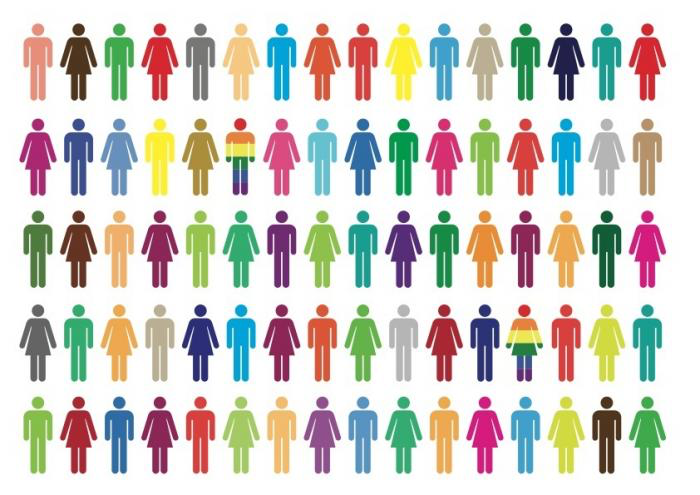 815 tilmeldte borgere
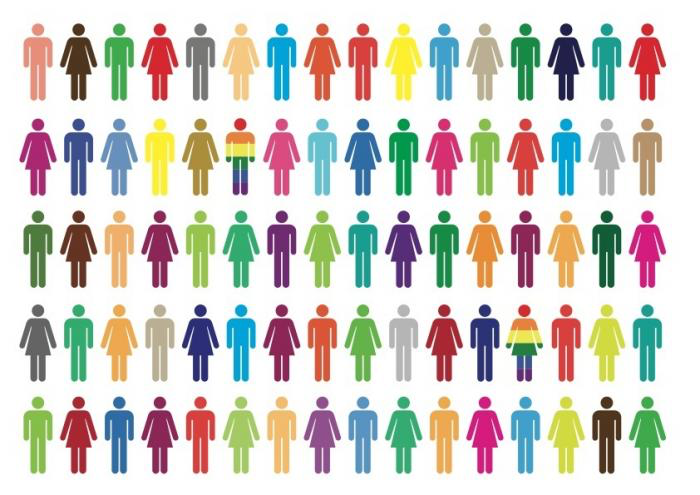 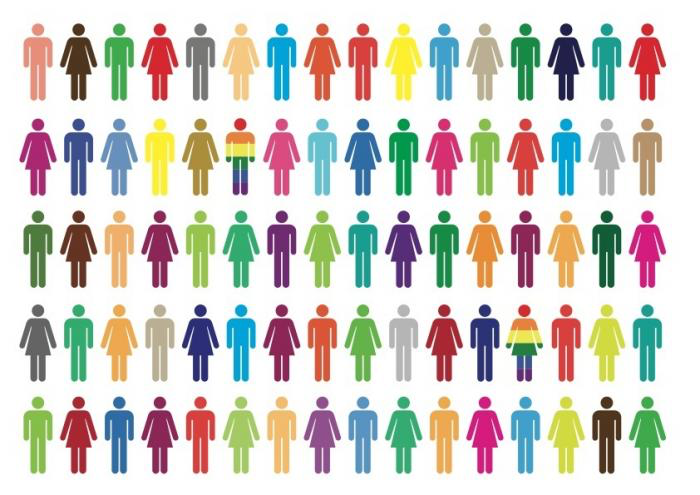 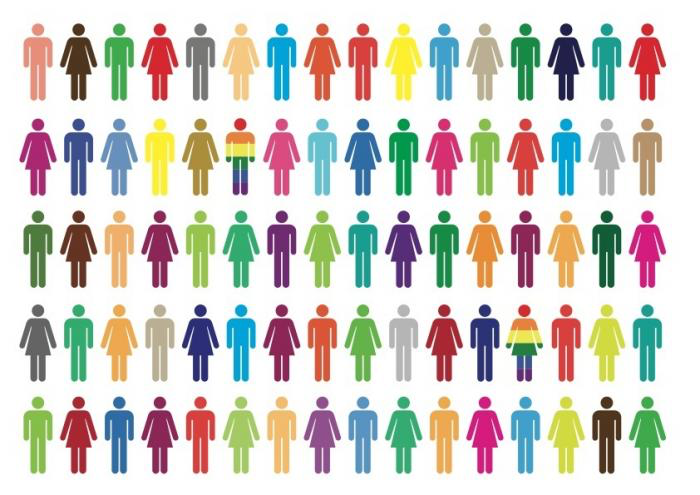 36  repræsentativt udvalgte borgere
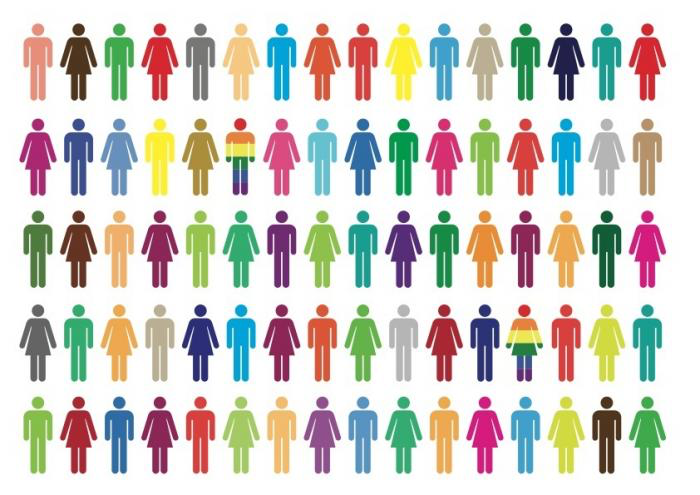 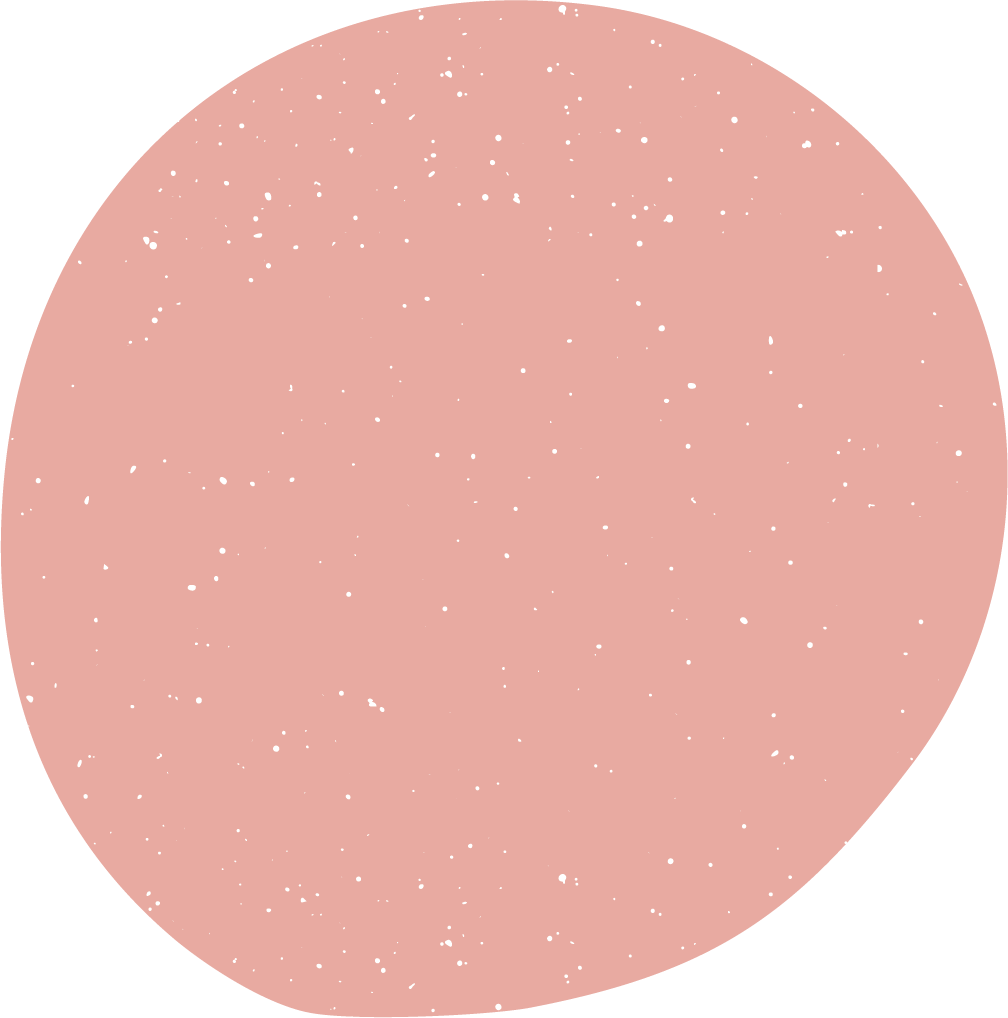 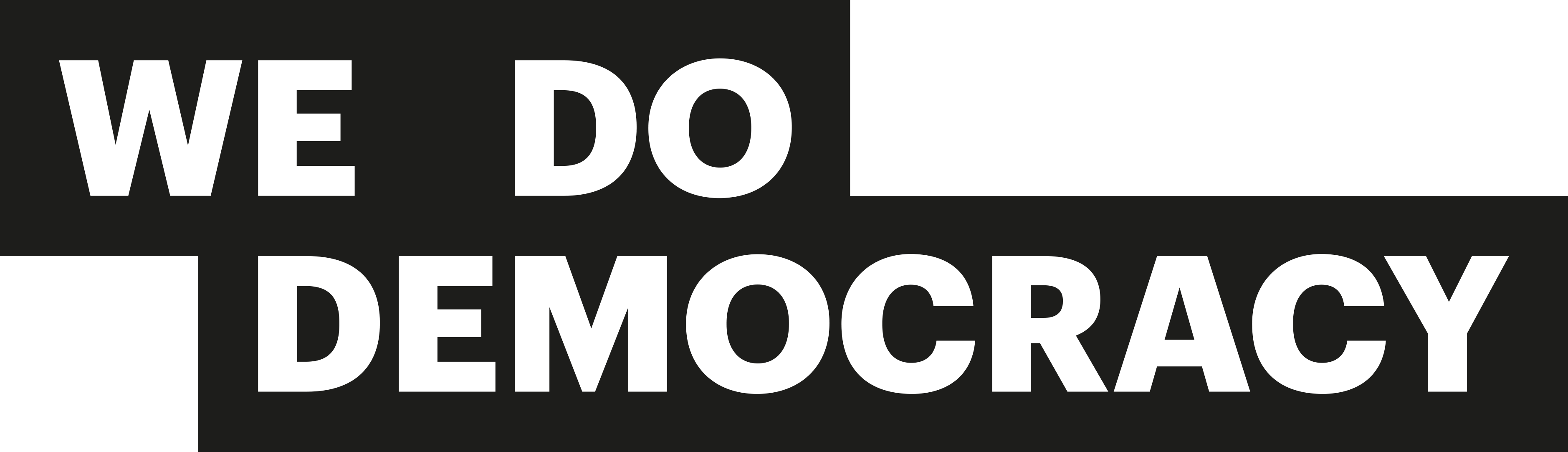 Borgersamling eller borgerting?
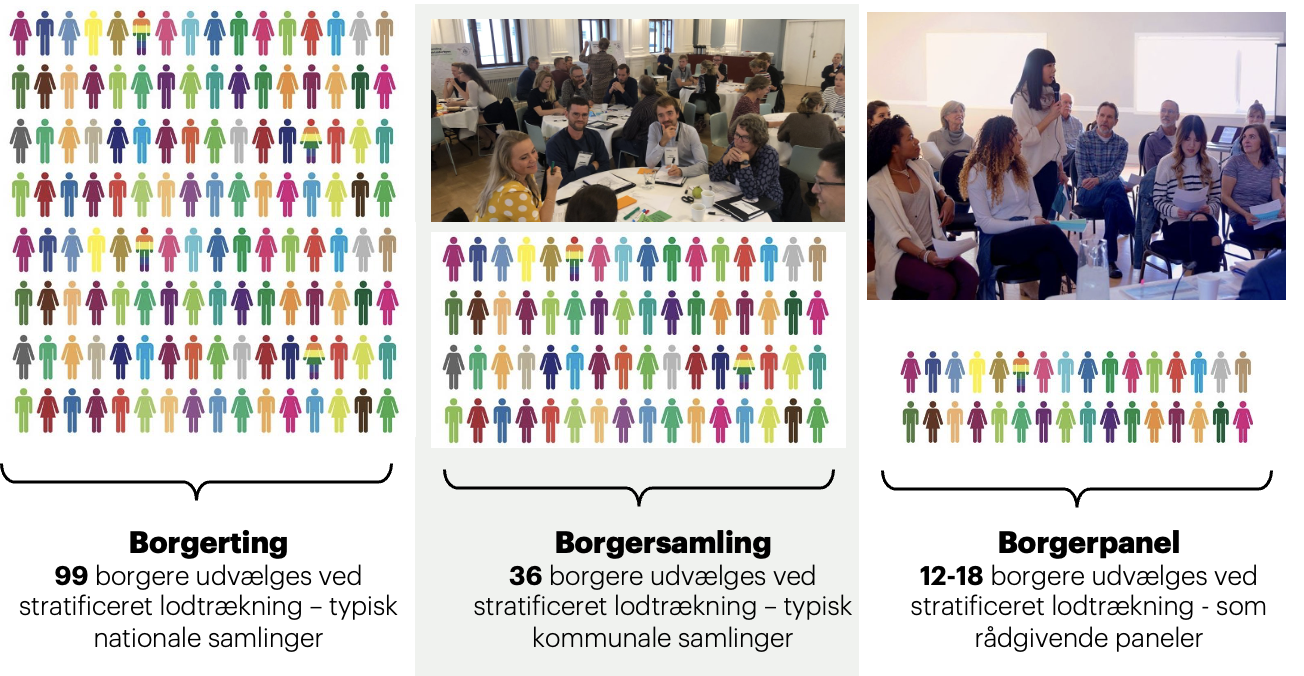 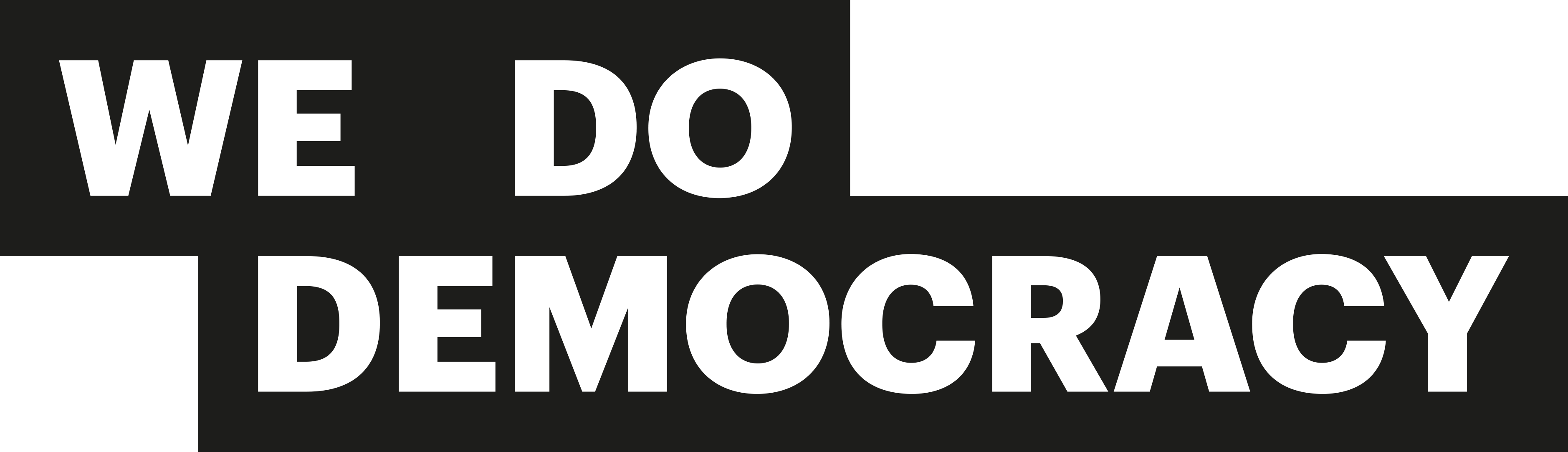 OECD’s deliberative principper
Citizens’ Assemblies
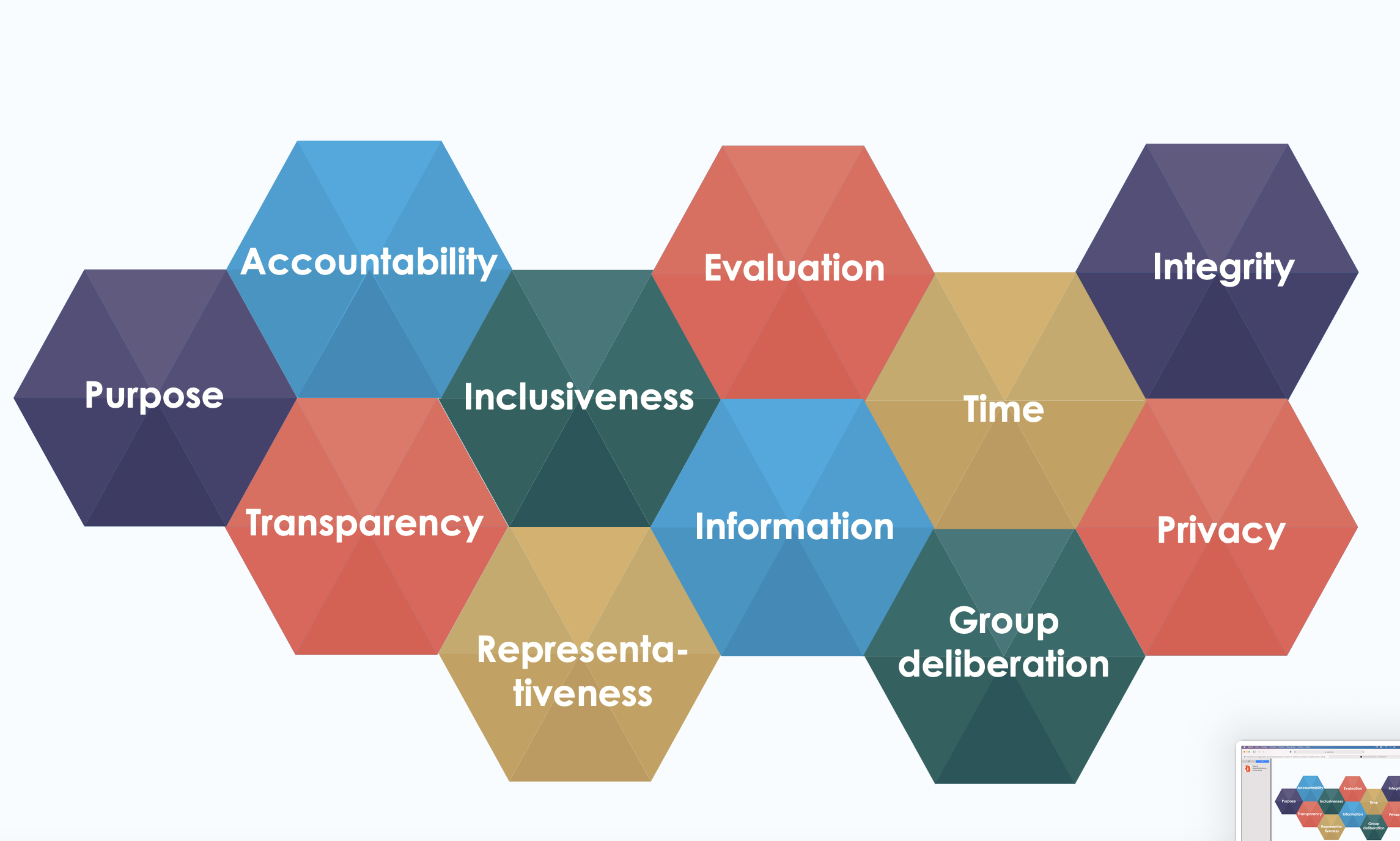 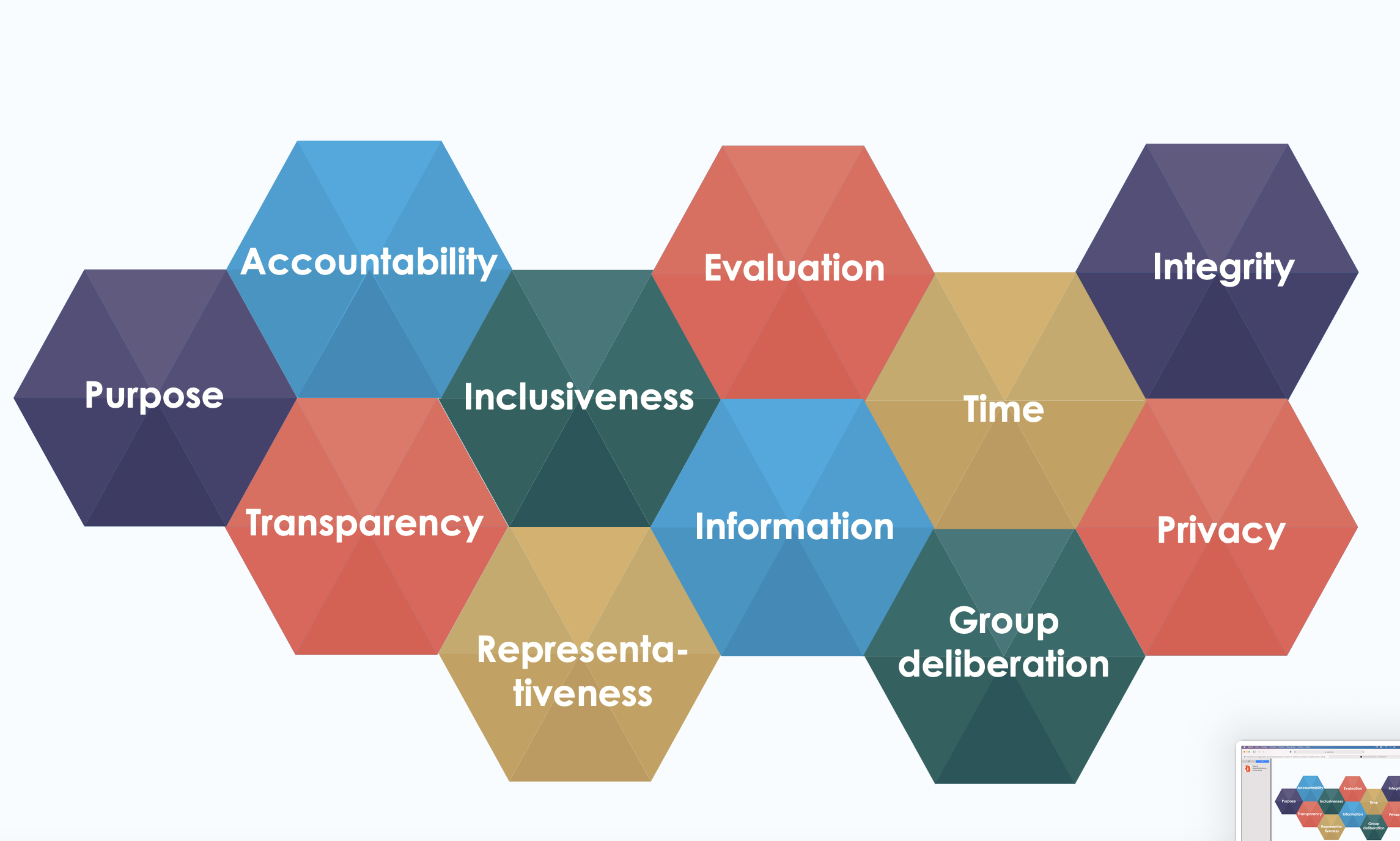 Verden oplever en bølge af deliberativt demokrati Citizens’ Assembly – Borgersamlinger og borgerting [rådslagningsdemokrati]
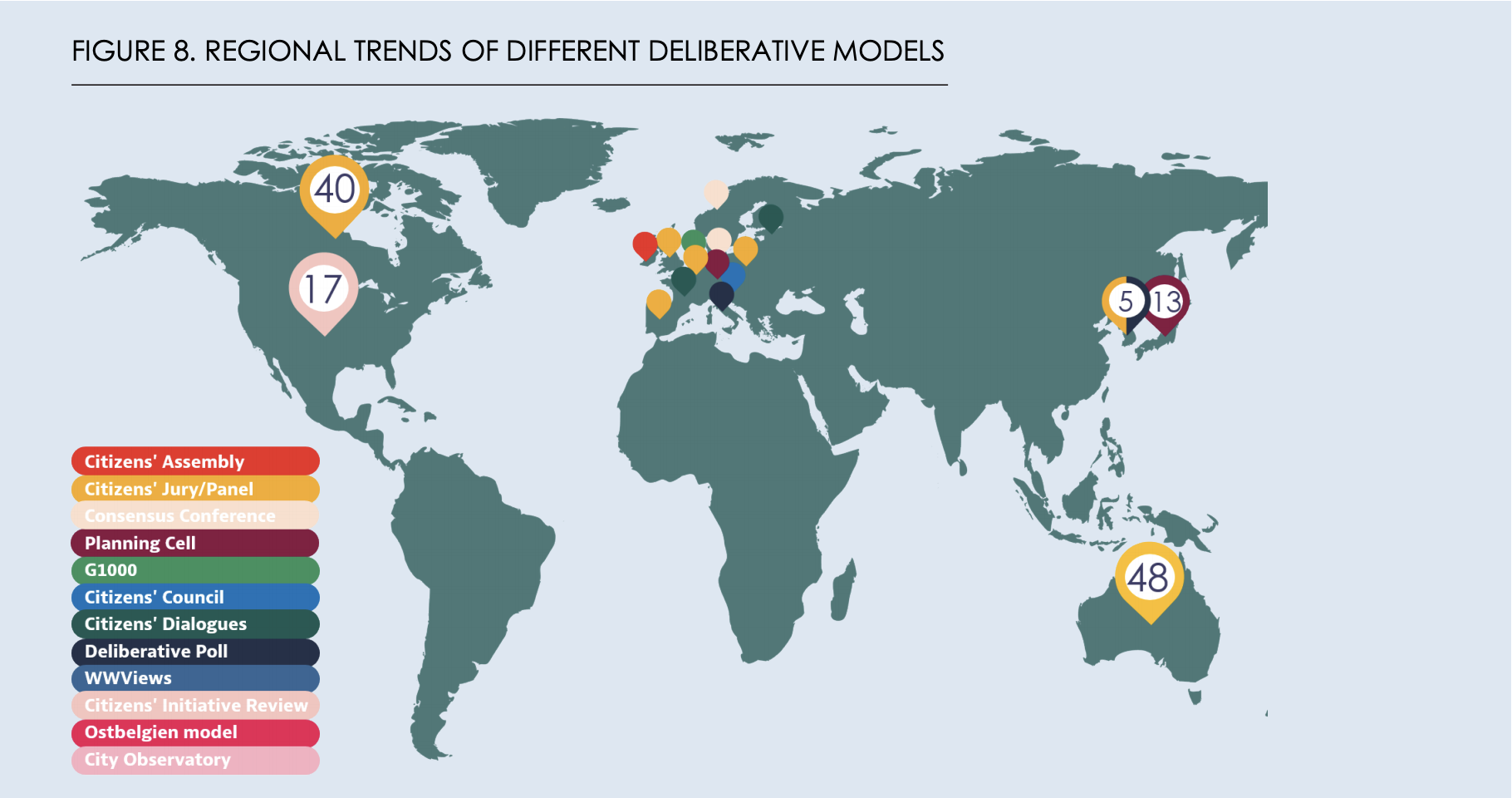 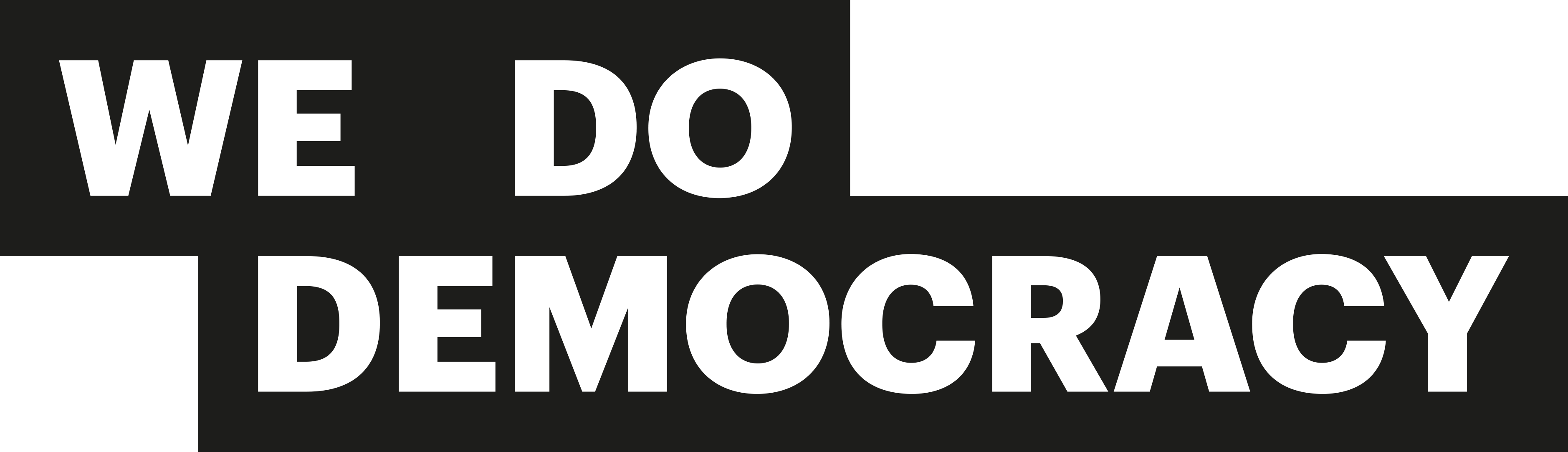 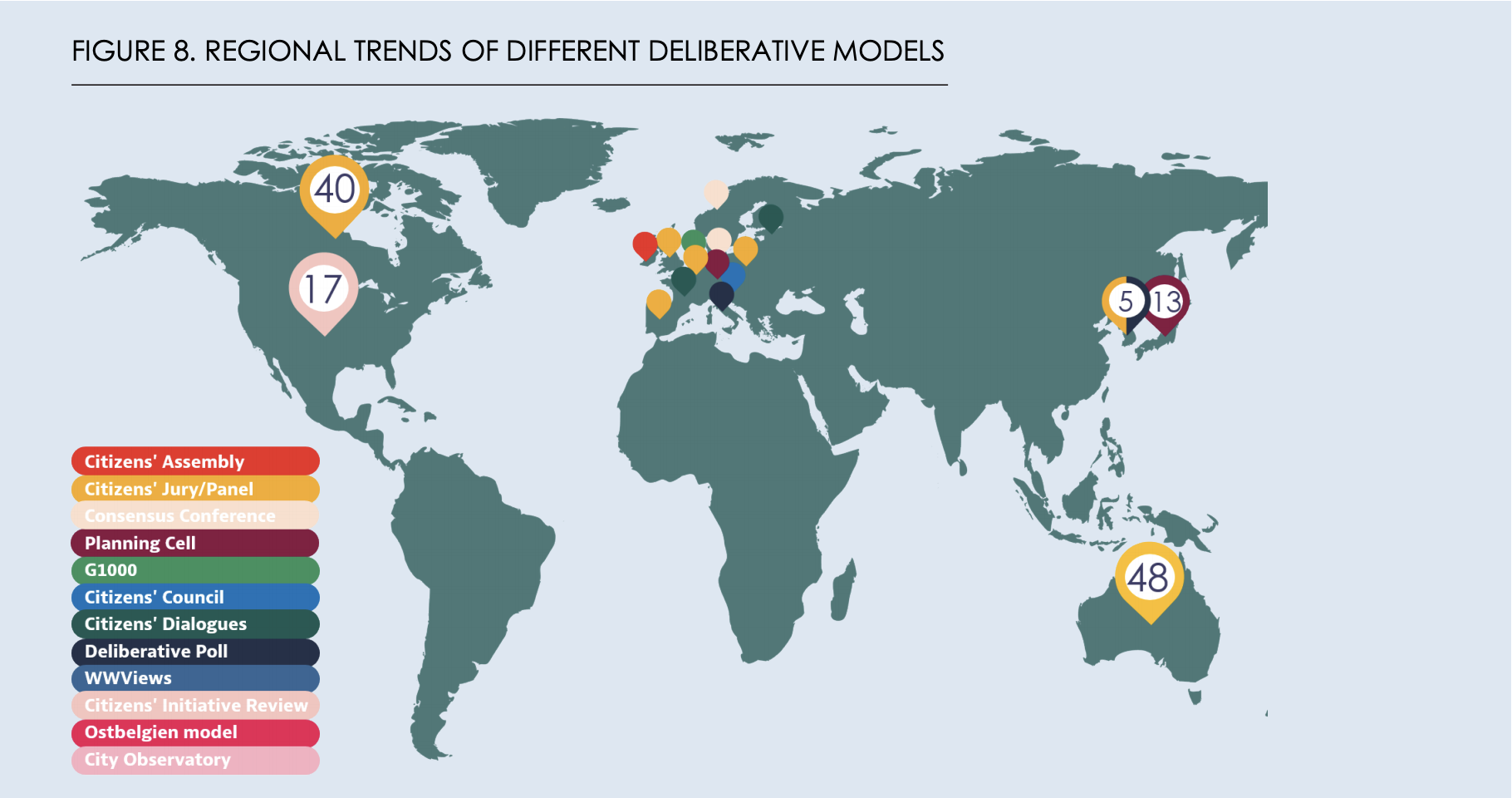 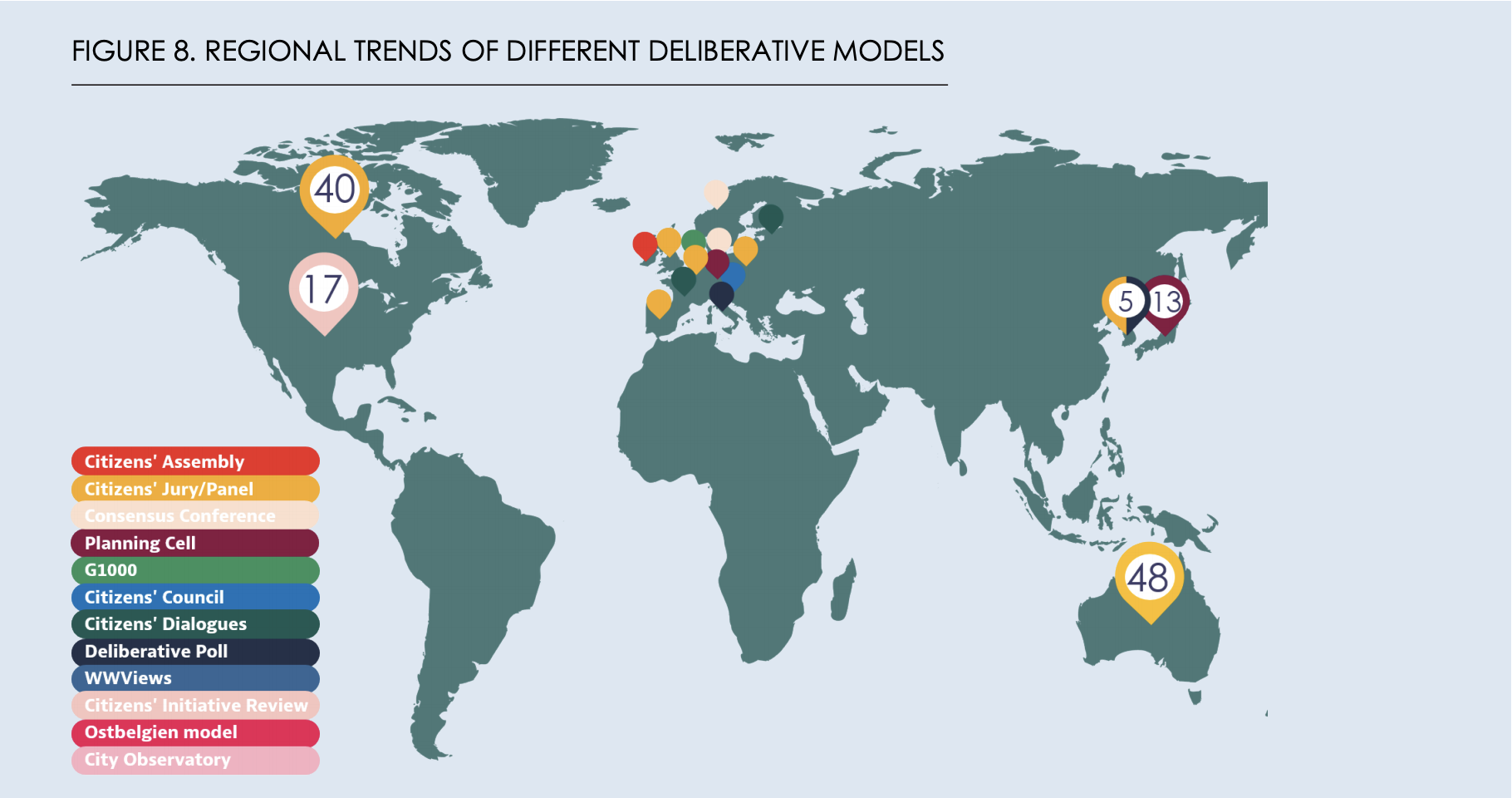 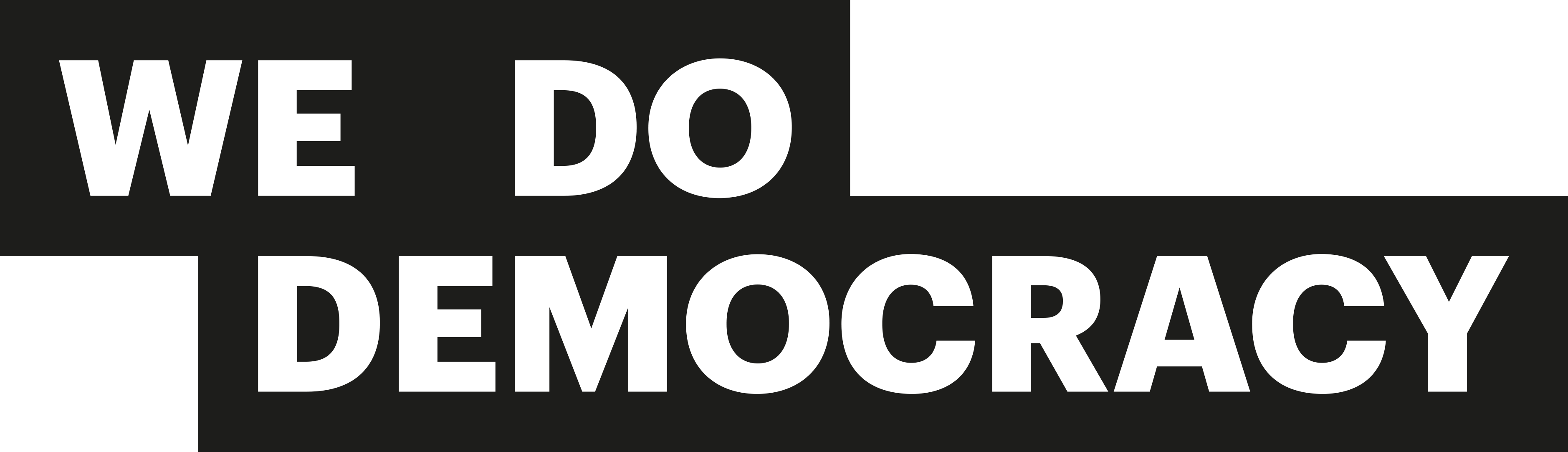 Paris vedtager et permanent borgerting
Vedtaget d. 14. oktober 2021
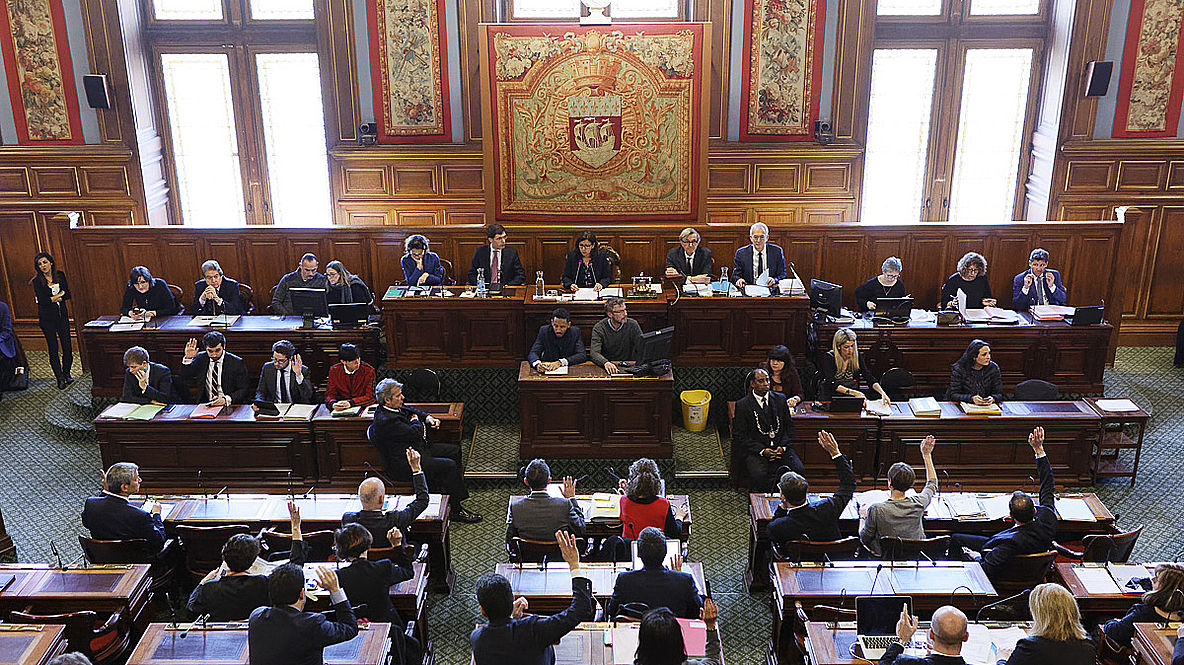 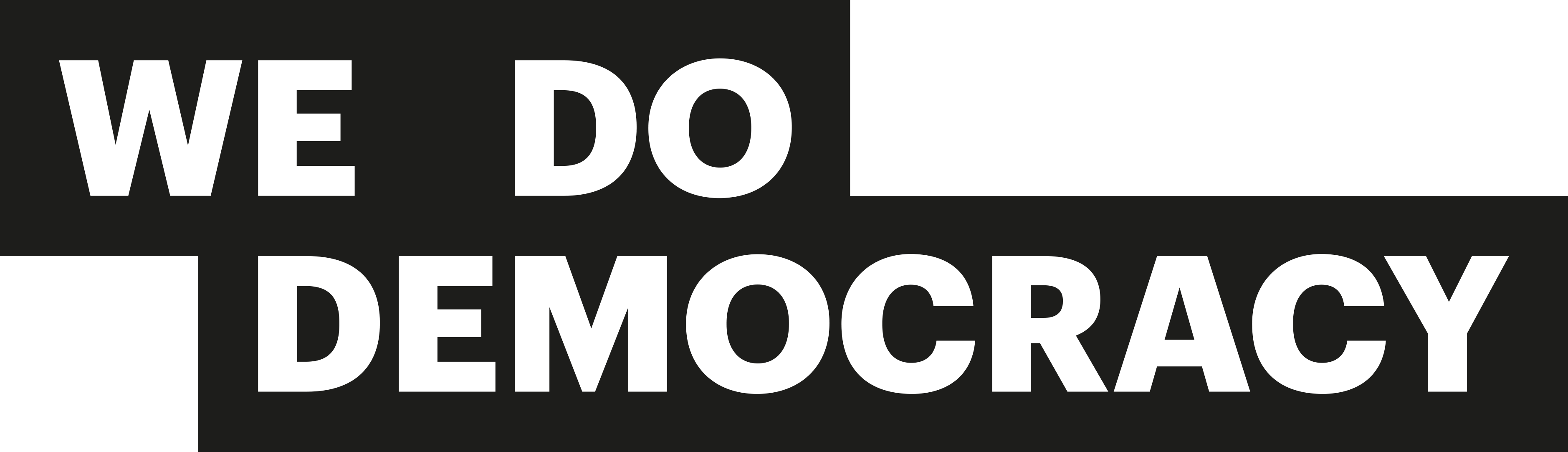 Borgersamling om Middelalderbyen
Københavns Kommune (2019)
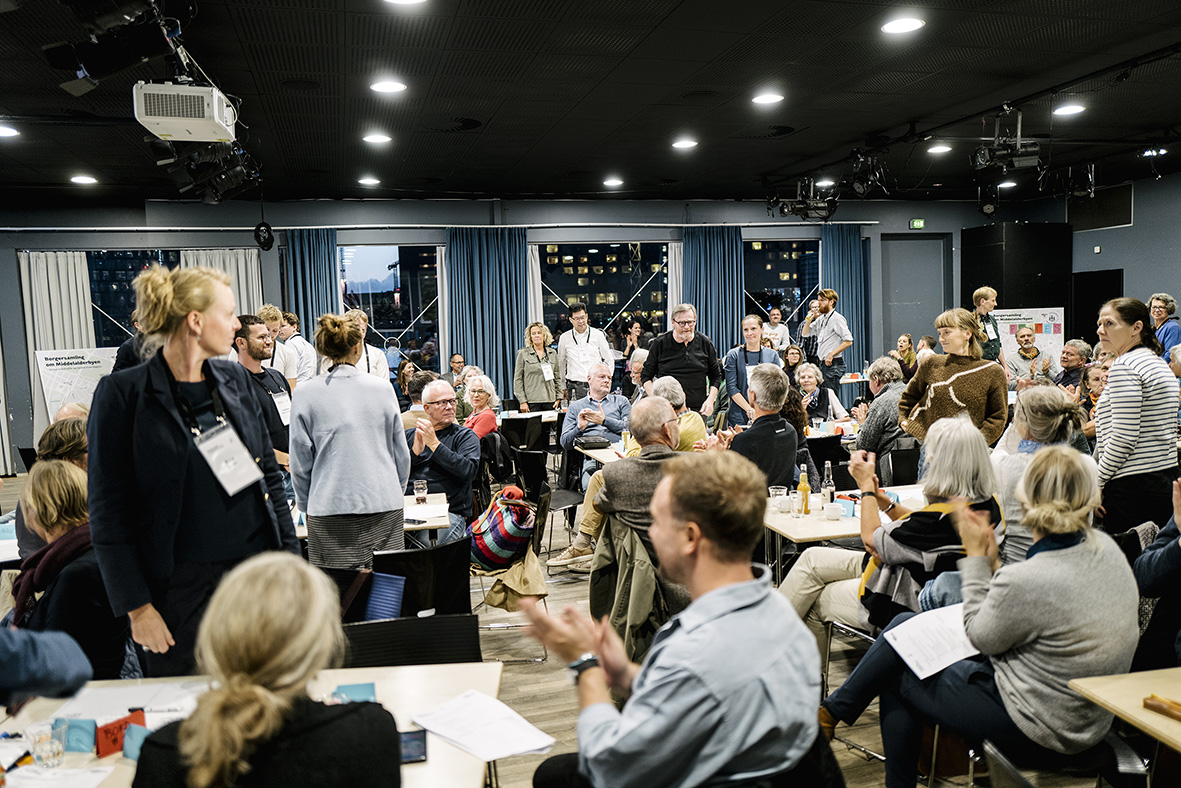 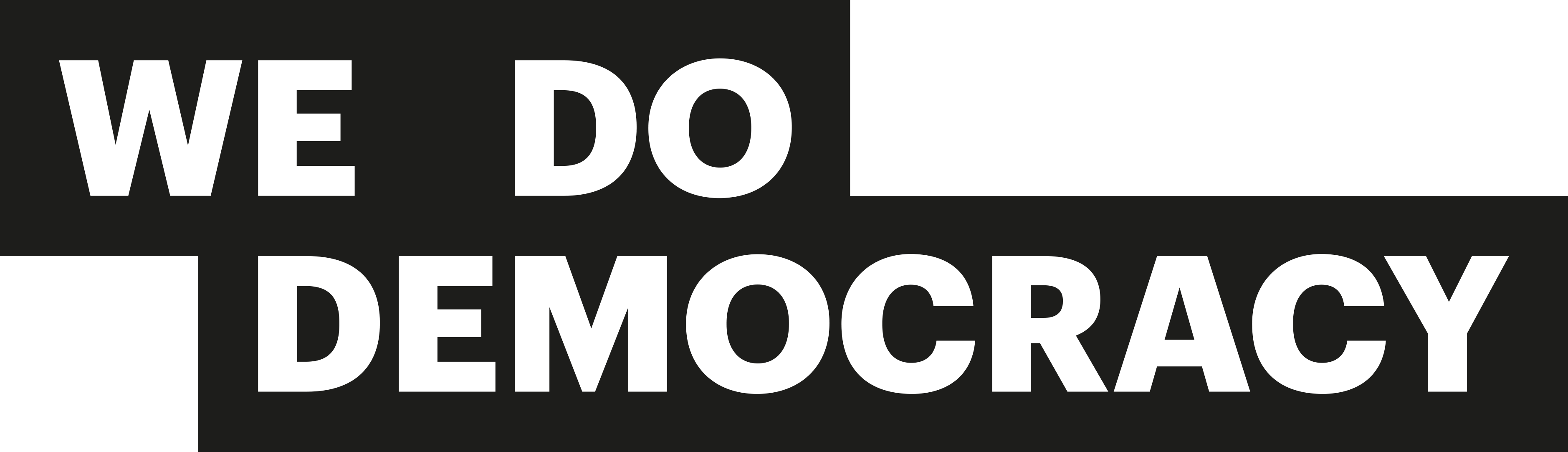 Borgersamling om Albertslunds Fremtid
Albertslund Kommune (2020)
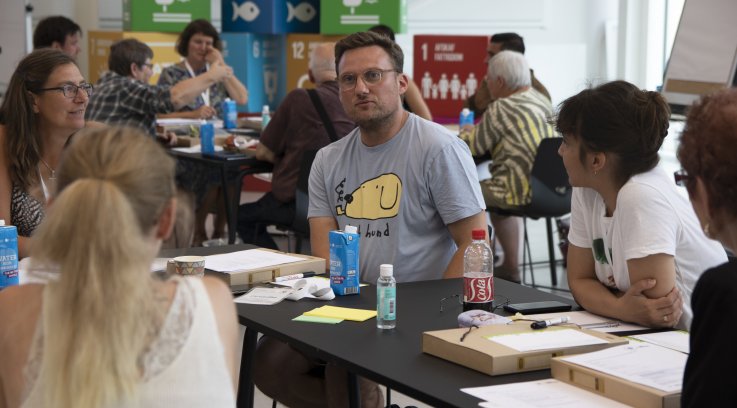 Borgersamling om FN’s Verdensmål
Rudersdal Kommune (2020/21)
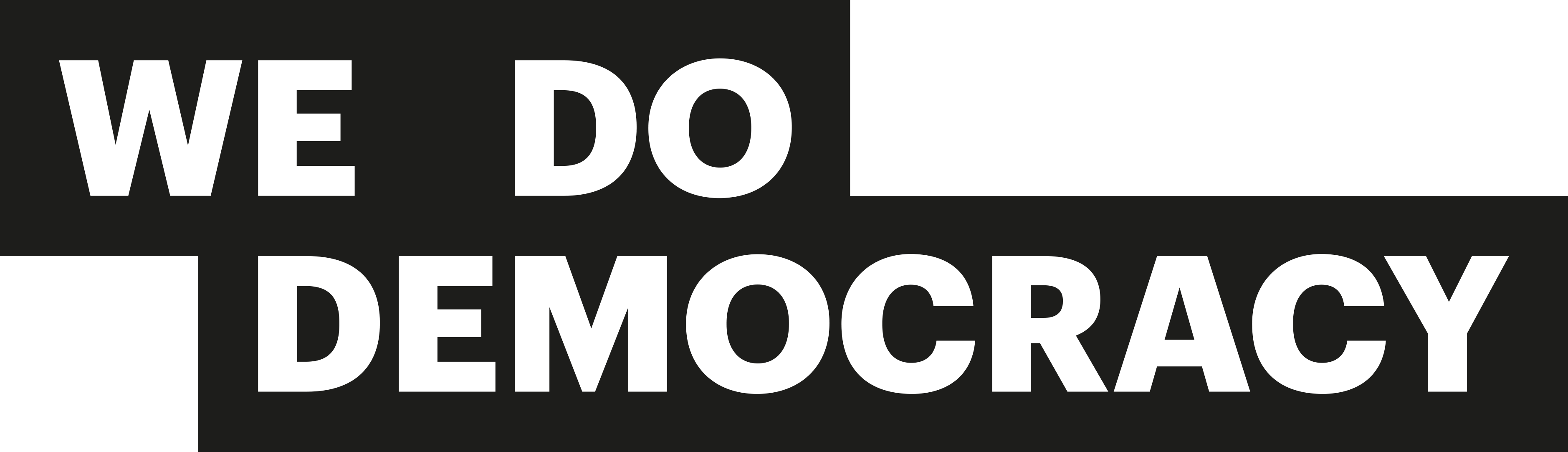 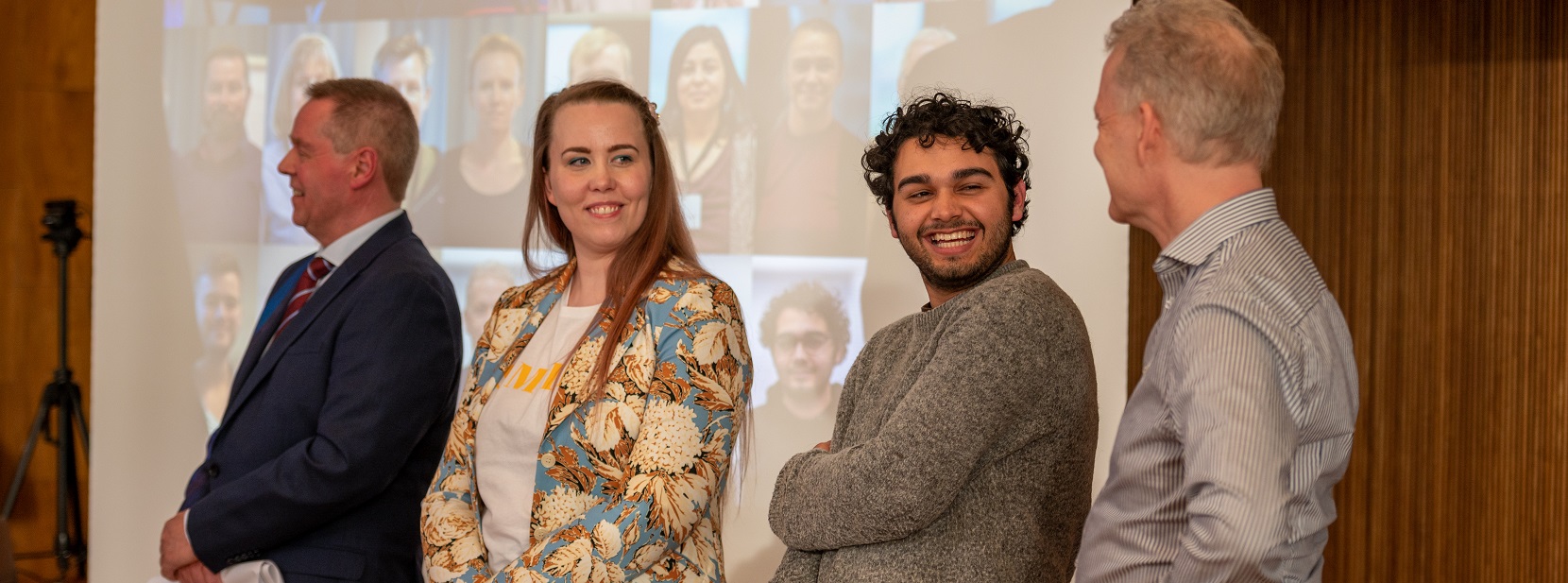 Københavns Ungeborgersamling
Københavns Kommune (2021/22)
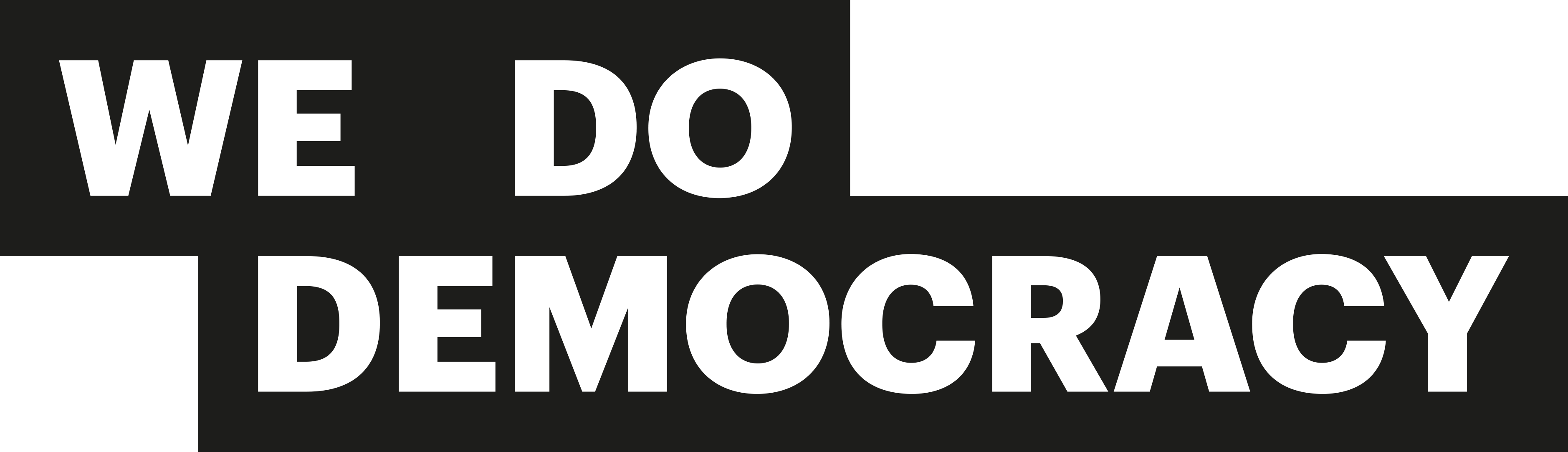 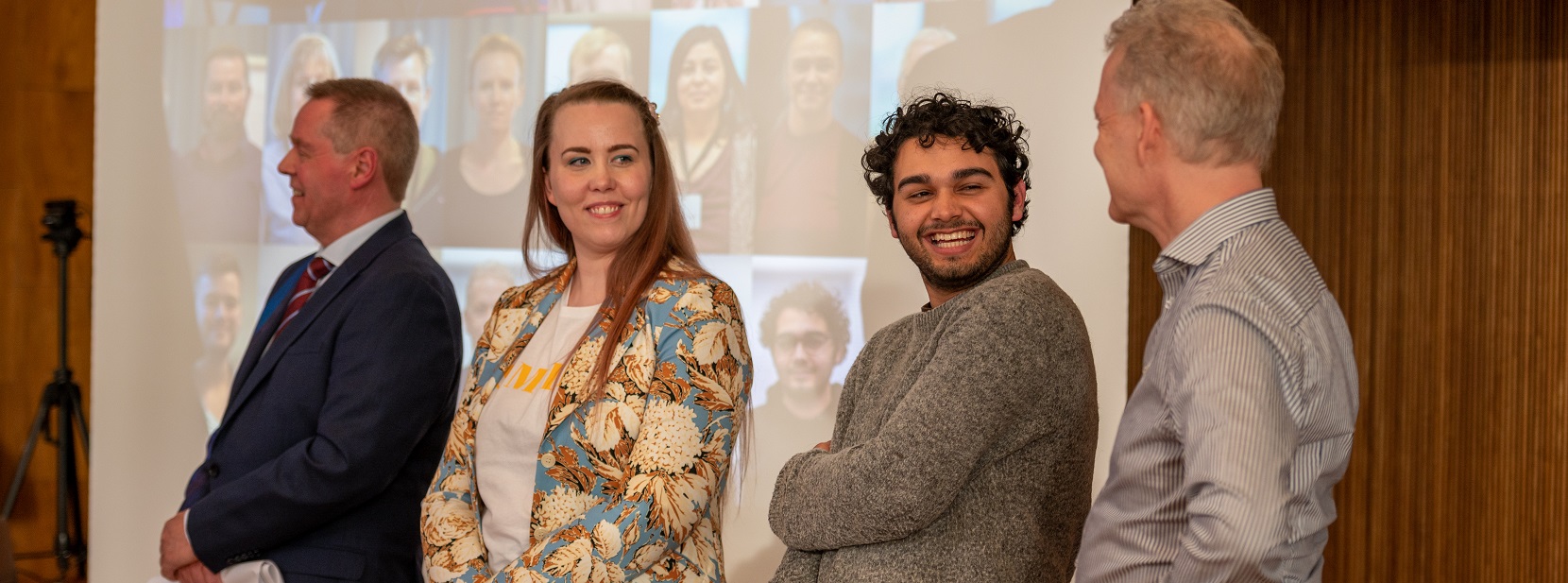 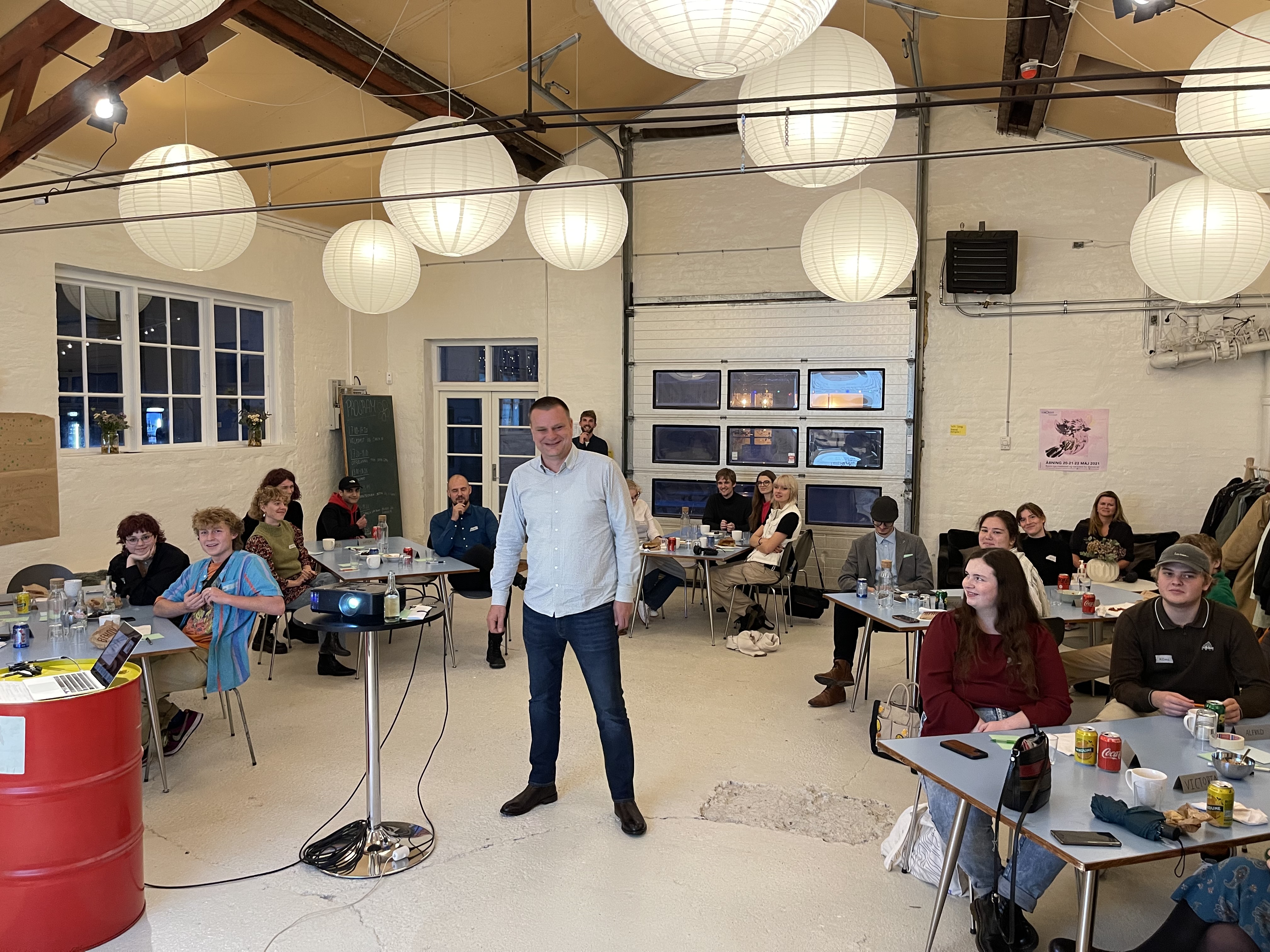 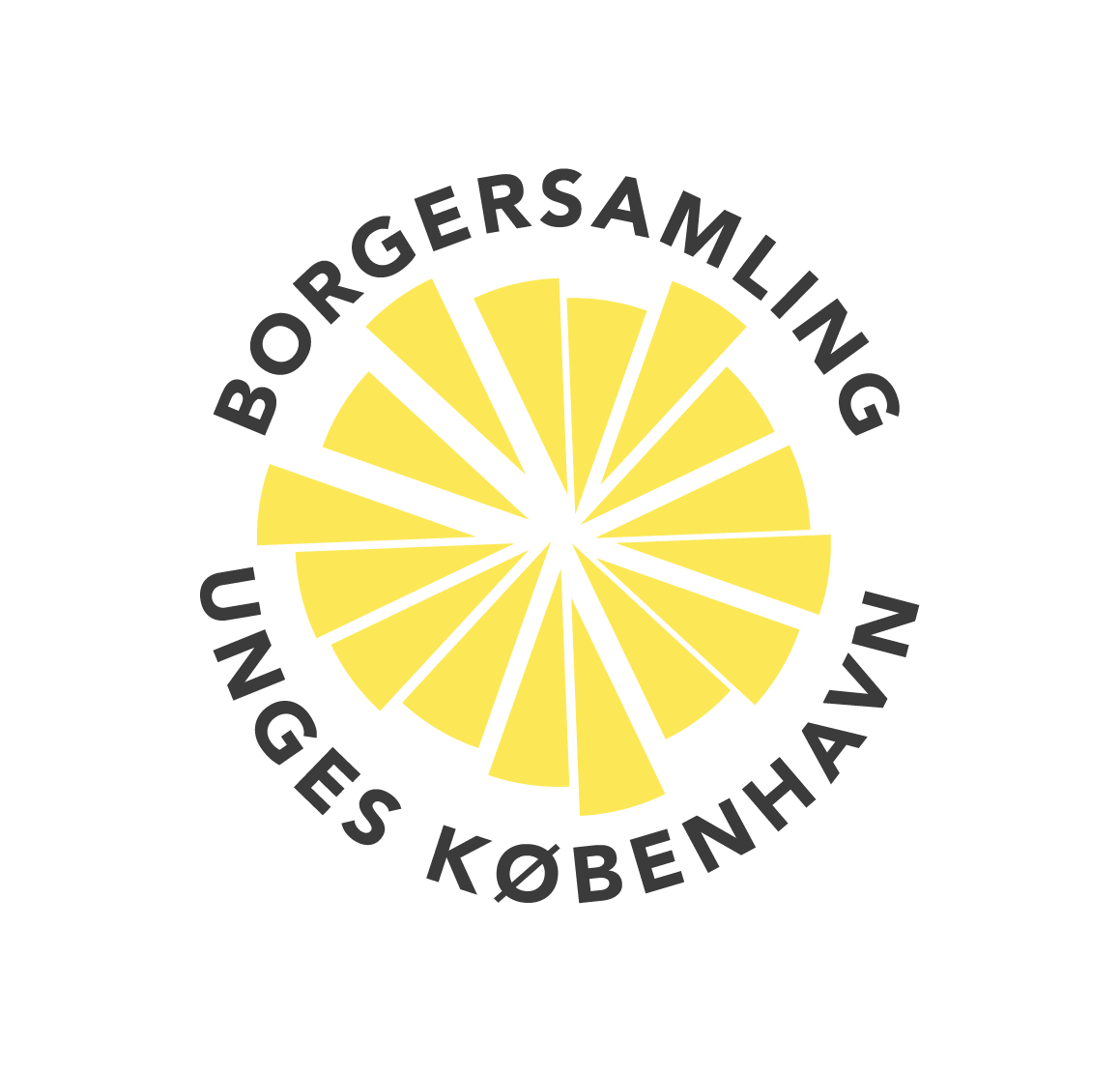 Klimaborgersamling
Greve Kommune (2022)
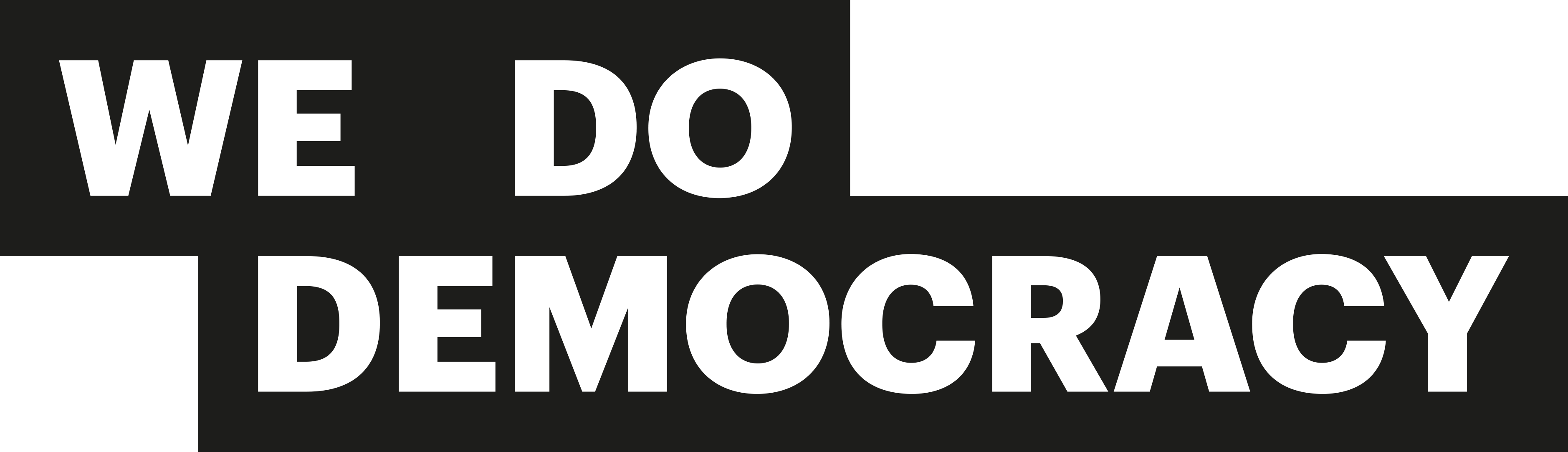 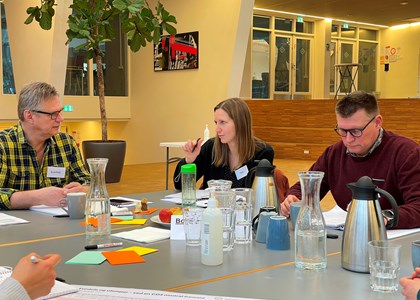 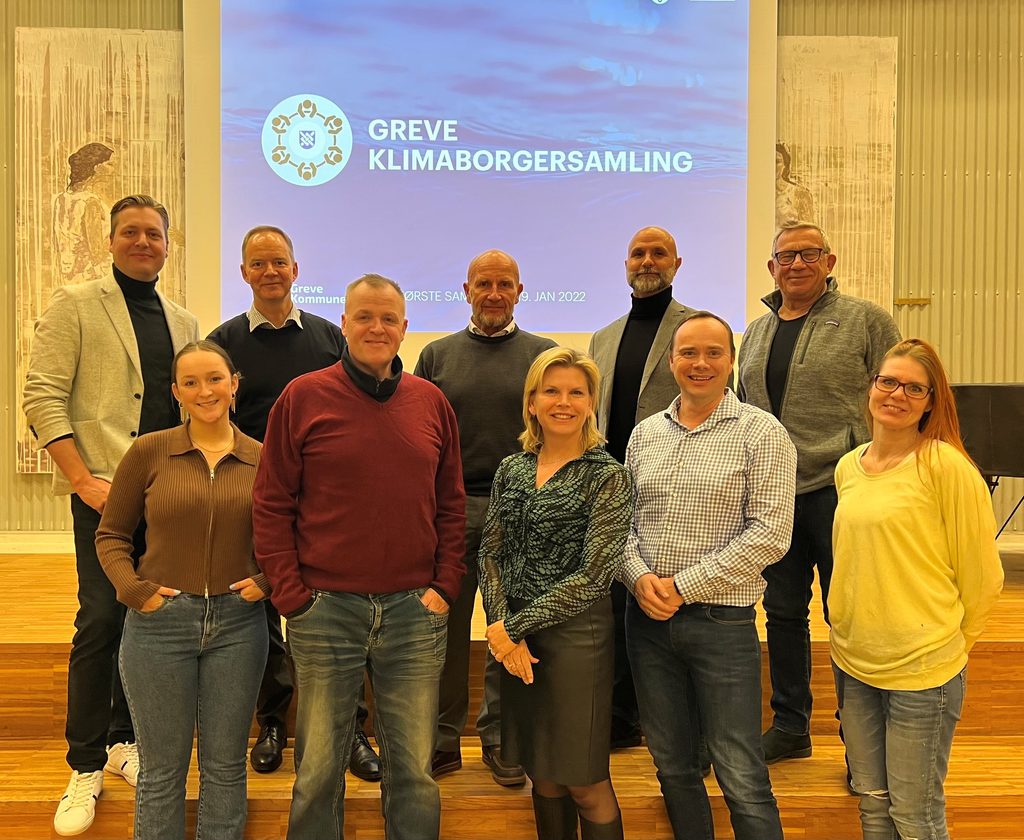 Borgersamling om bæredygtigt forbrug
66 borgere fra Region Syddanmark og Region Hovedstaden 
Udvikler vision for det gode liv med bæredygtigt forbrug
…og anbefalinger til politiske tiltag der kan realisere visionen
Udvalgte anbefalinger kan realiseres som konkrete pilotprojekter
Borgerne (ud)dannes samtidig til ambassadører

Den overordnede opgave, som borgersamlingen stilles, lyder således:
”Vi har brug for din hjælp til at forestille os en fremtid med bæredygtigt forbrug”
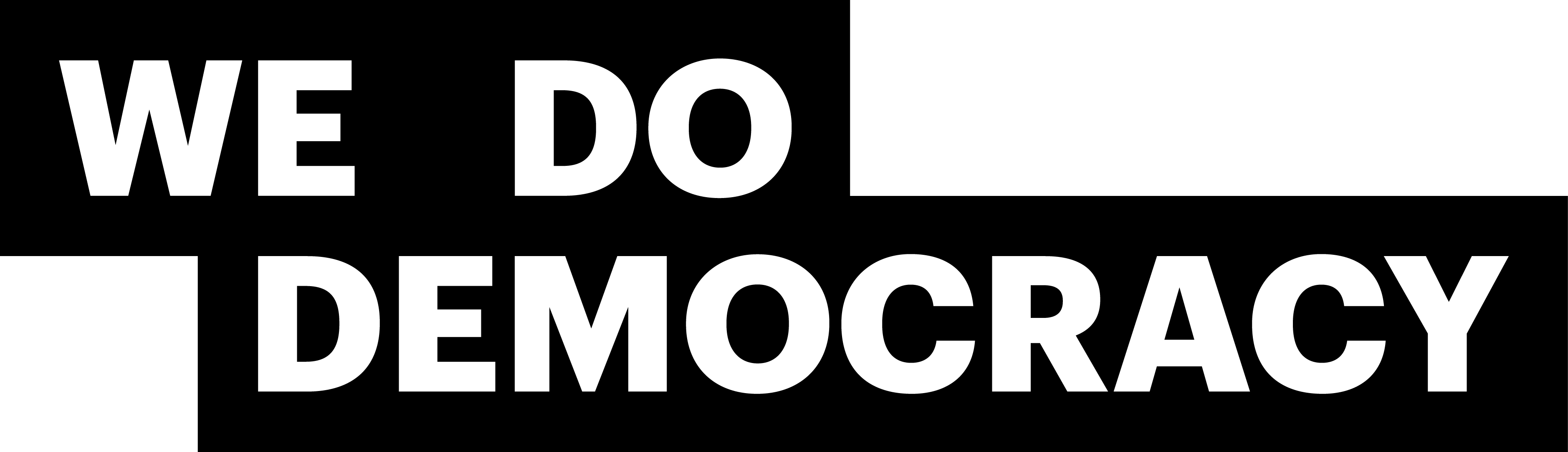 Projektets forløb i store træk
Invitation til borgersamlingen udsendes
4. samlingVærtskab og deltagelse
3. samlingVærtskab og deltagelse
(6. samling)Værtskab og deltagelse
1. samling
Værtskab og deltagelse
Pilotprojekter igangsættes
november
september
april
januar
marts
september
marts
september
januar
februar
april
KlimafolkemødeMulighed for at branding og deltagelse i event
National, regional og kommunal lancering
5. samlingVærtskab og deltagelse
Åbent borgermødeMulighed for deltagelse fra politikere, forvaltning
2. samlingVærtskab og deltagelse
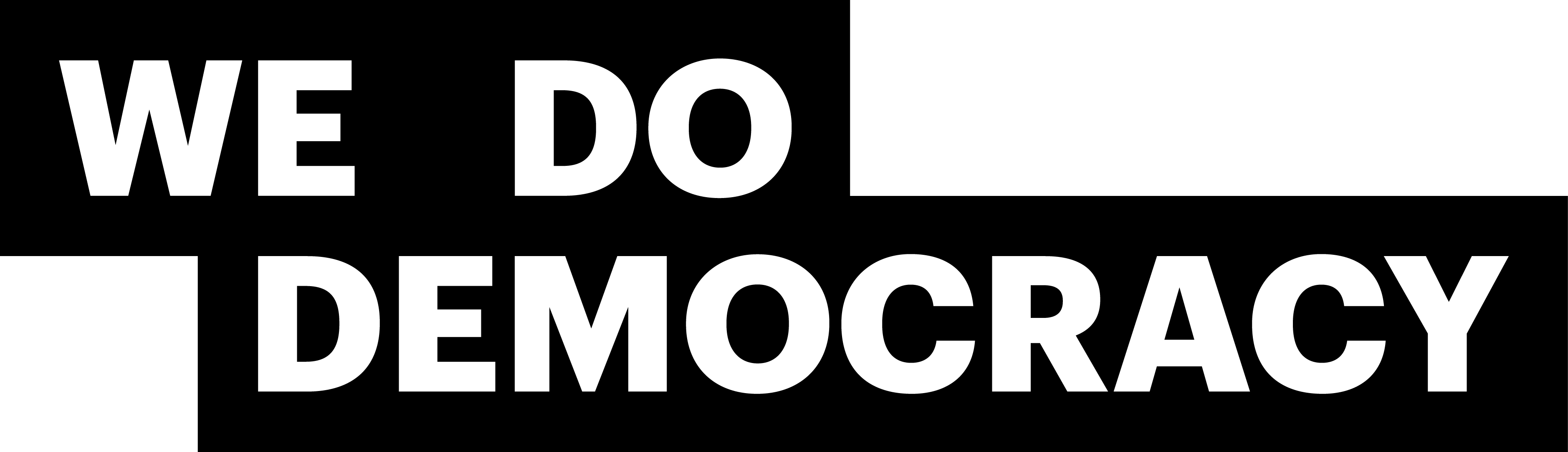 Jeres rolle i projektet
Invitationen til borgerne (Lars Gaardhøj afsender)
Observatører ved borgersamlingens møder
Besøge borgersamlingerne og bakke op om borgernes arbejde
Lancering af borgersamlingen
Værtskab for ét af møderne
Deltage i det offentlige møde
Diverse lokale arrangementer
Advisory Board

Rådgivende instans, der skal give borgersamlingen legitimitet og komme med input til borgersamlingens overordnede forløb og ekspertgruppen
Skabe opmærksomhed omkring borgsamlingens anbefalinger og medvirke til politisk forankring i egen organisation
Hjælpe med at navigere i projektets interessentlandskab
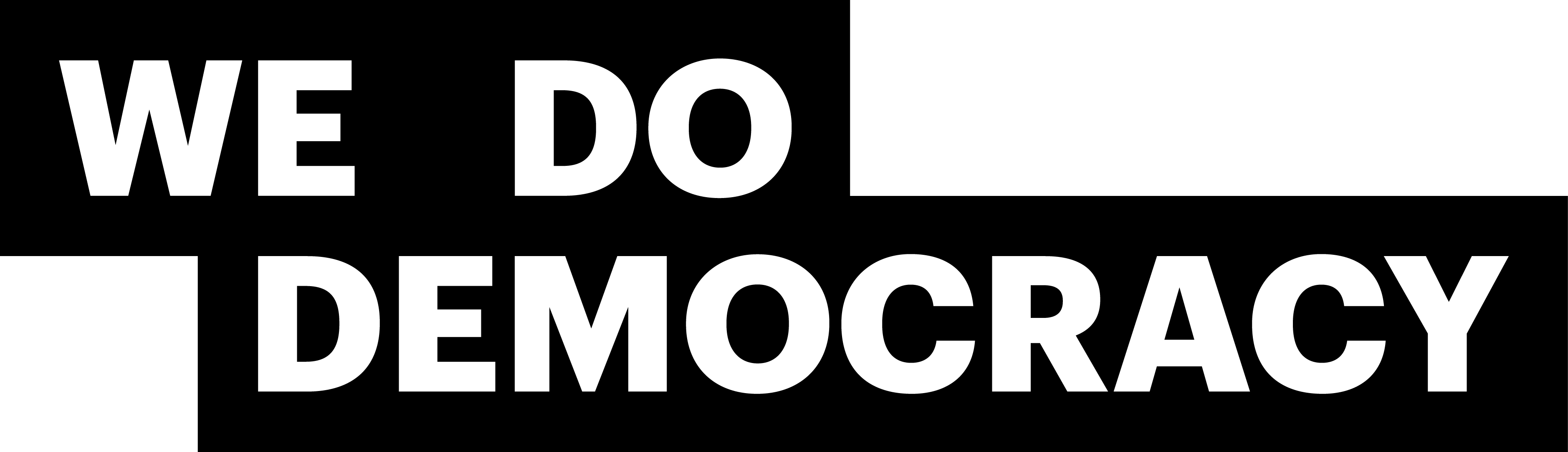 Modtagelse af anbefalingerne
High-profile lancering af anbefalingerne og evt. lokale lanceringer
Regionsrådet modtager anbefalingerne
Behandling af anbefalingerne i administrationen og relevante udvalg
Realisering af udvalgte anbefalinger – ”klippe snore”, bakke op om pilotprojekterne etc.
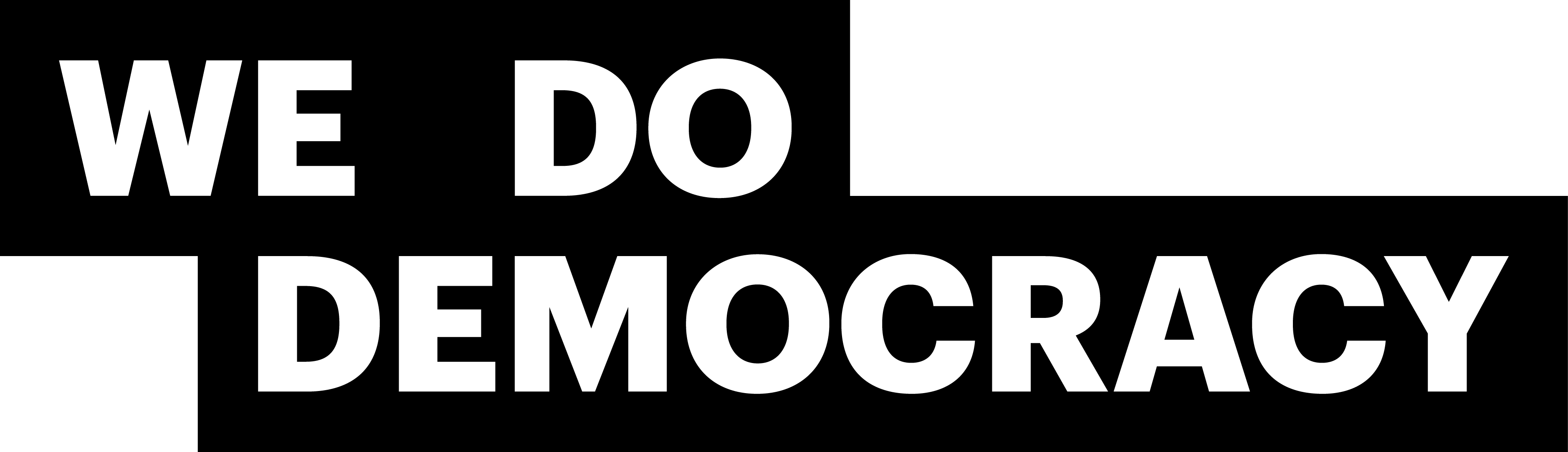 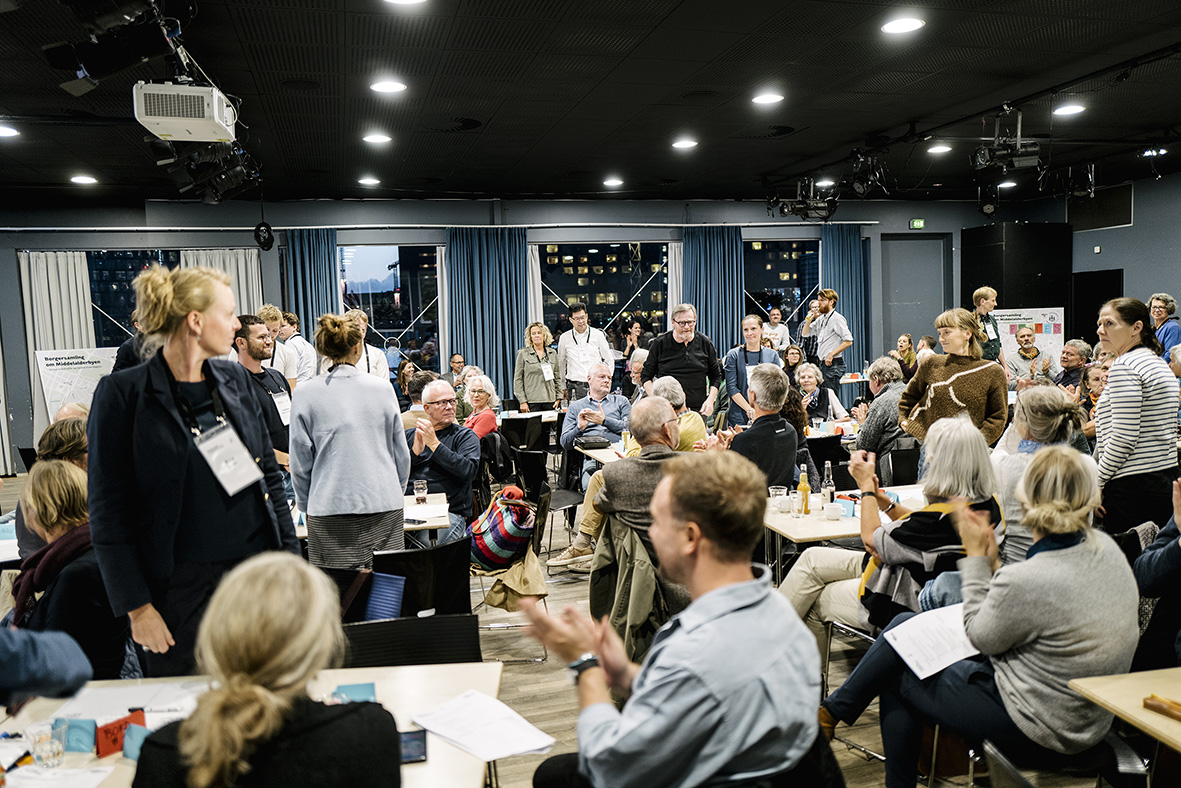 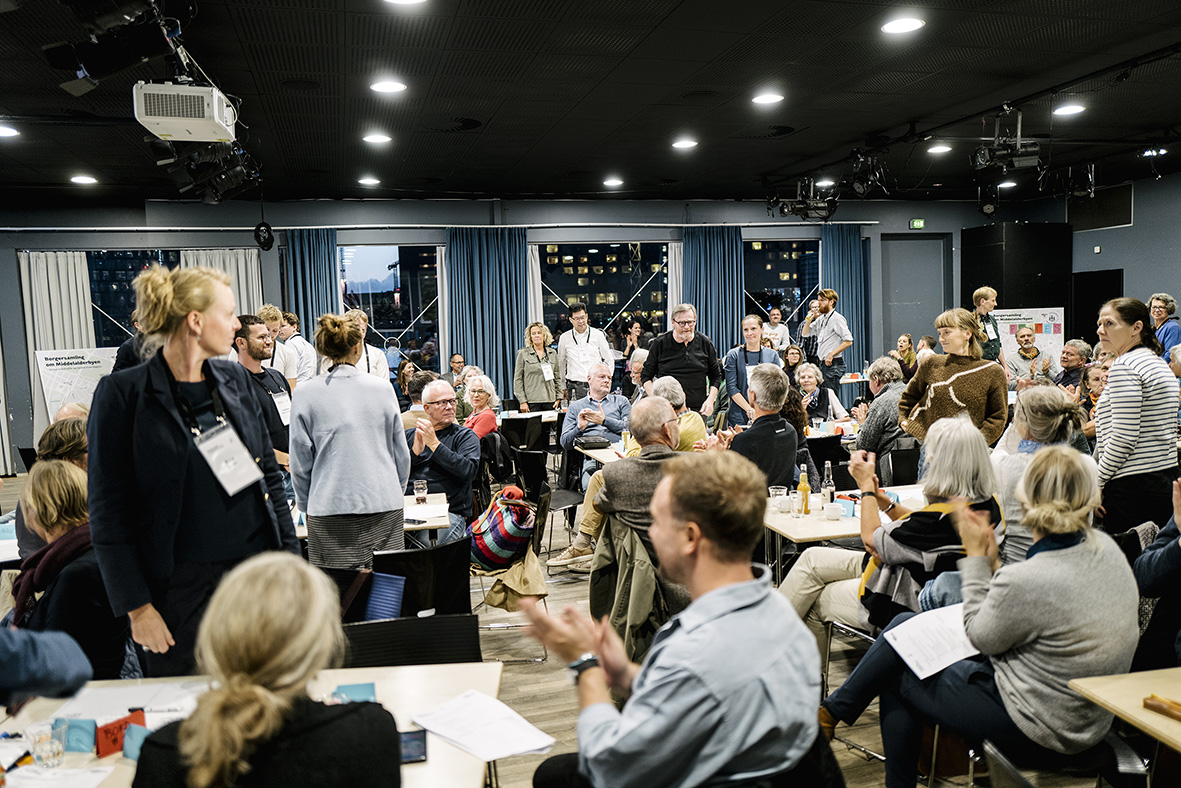 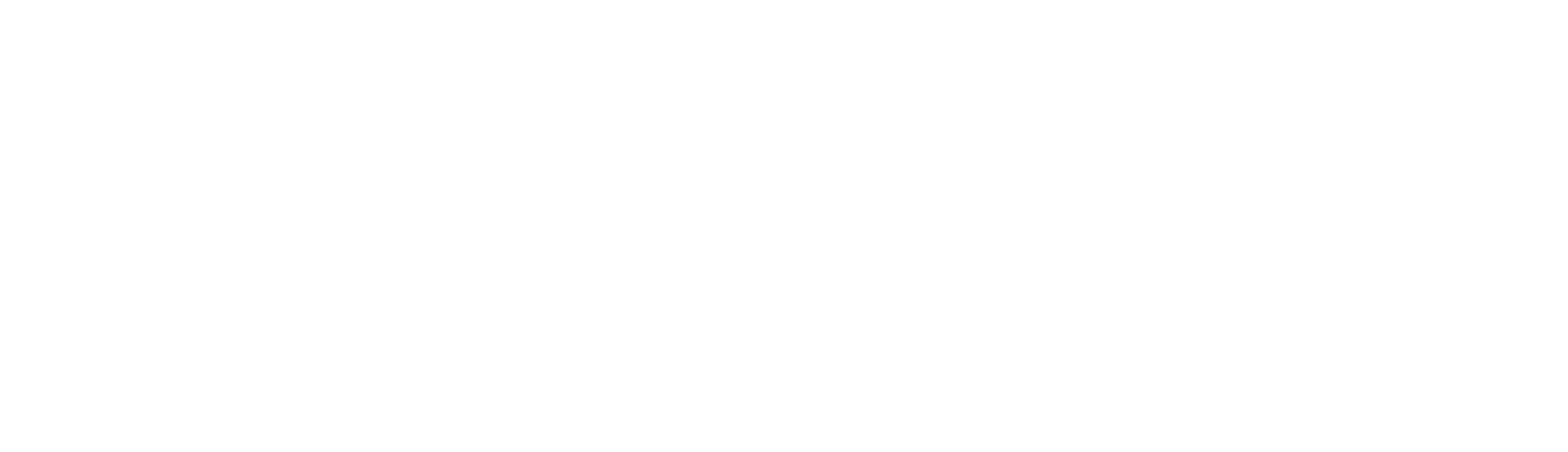 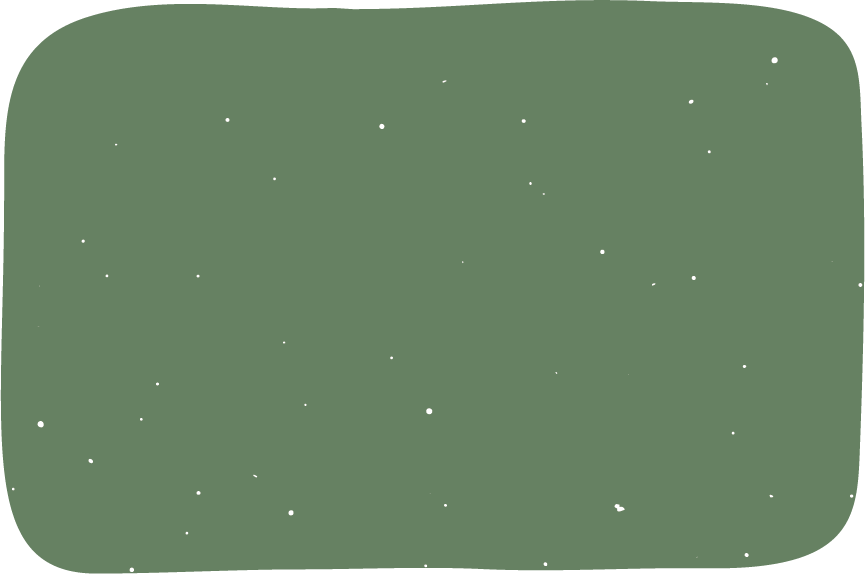 Få mere viden:

Deltag i ”Masterclass i Deliberativt Demokrati”
borgersamling.dk 
wedodemocracy.dk

Se kommunale borgersamlinger: albertslund.dk, rudersdal.dk, greve.dk, kk.dk


OECD: ”Good Practice Principles for Deliberative Processes for Public Decision Making”
3
3